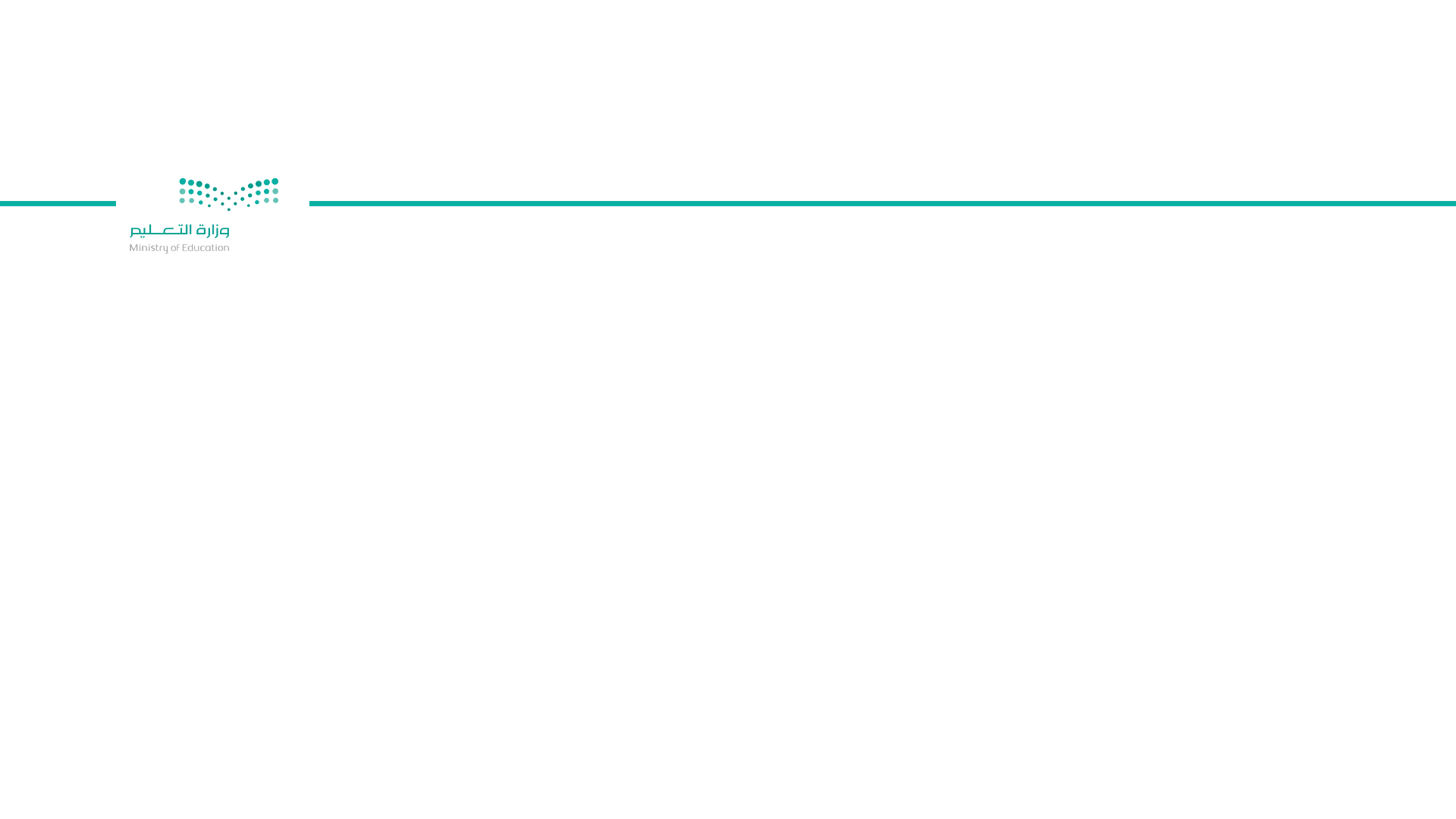 Record a Presentation
Use the Camtasia Add-in to record your presentations. Start by going to the Add-ins tab.
الثانوية ( مسار الصحة والحياة )
الصف/ المرحلة
الثاني
الفصل الدراسي
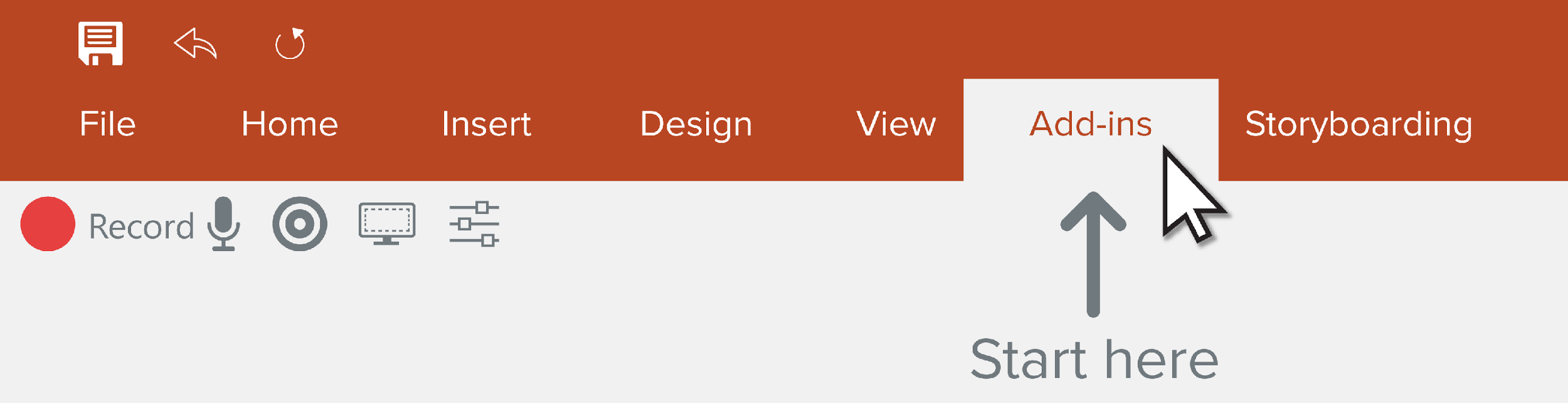 مبادئ العلوم الصحية
المـــــــــــــــادة
اثراءات الفصل7+8+9
موضوع الدرس
رعد النفيعي
اسم المعلم
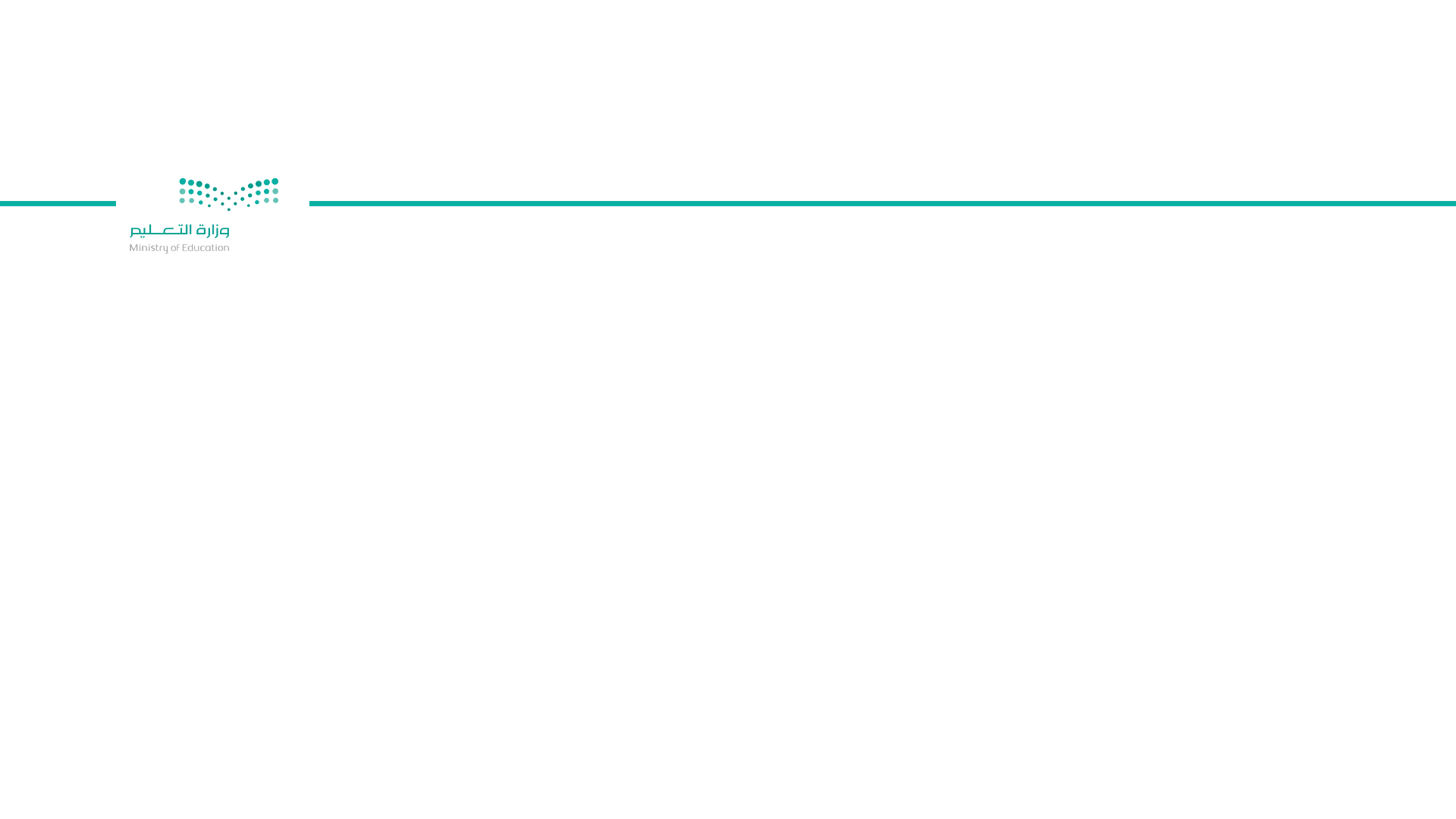 مبادئ العلوم الصحية 1-1
اثراءات الفصل 7+8+9
Record a Presentation
Use the Camtasia Add-in to record your presentations. Start by going to the Add-ins tab.
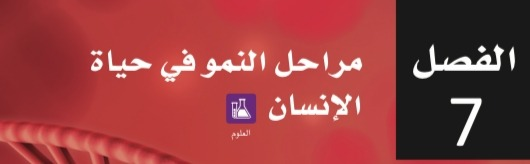 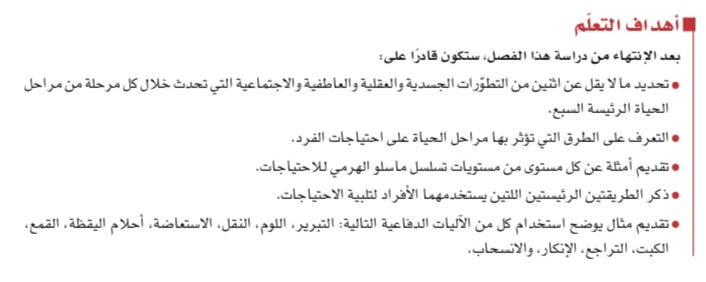 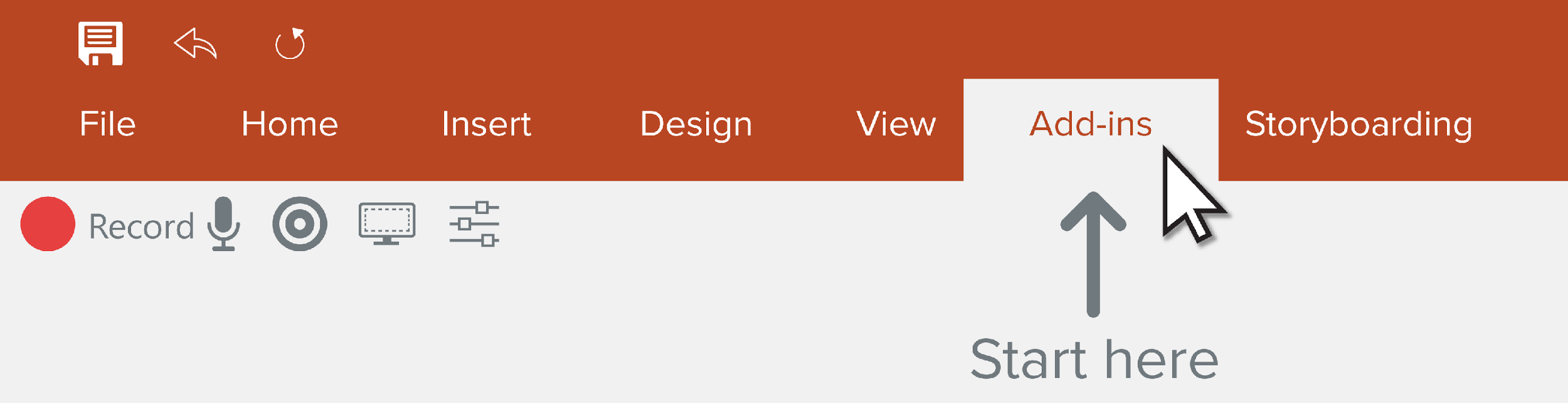 مبادئ العلوم الصحية 1-1
اثراءات الفصل 7+8+9
مبادئ العلوم الصحية 1-1
اثراءات الفصل 7+8+9
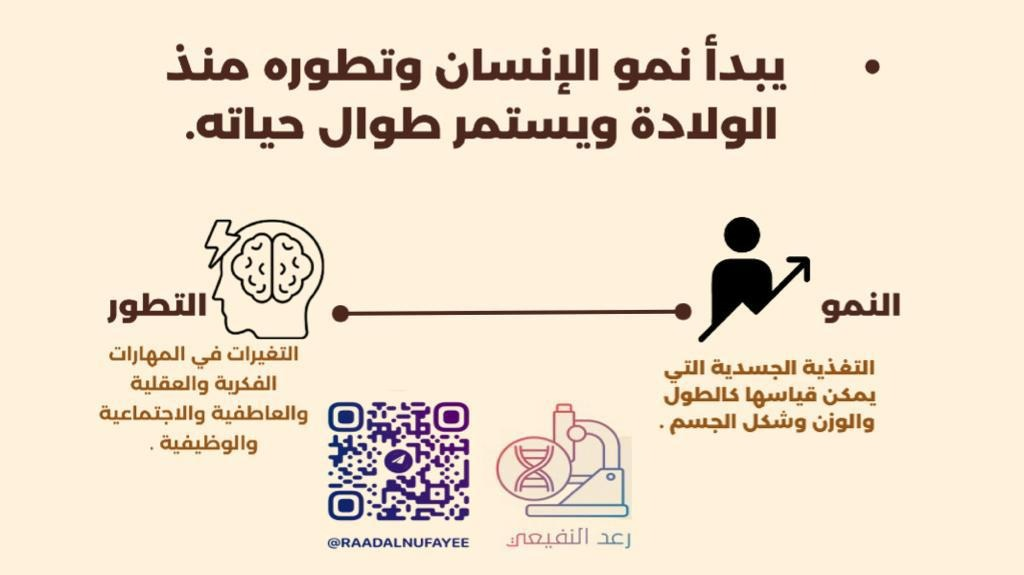 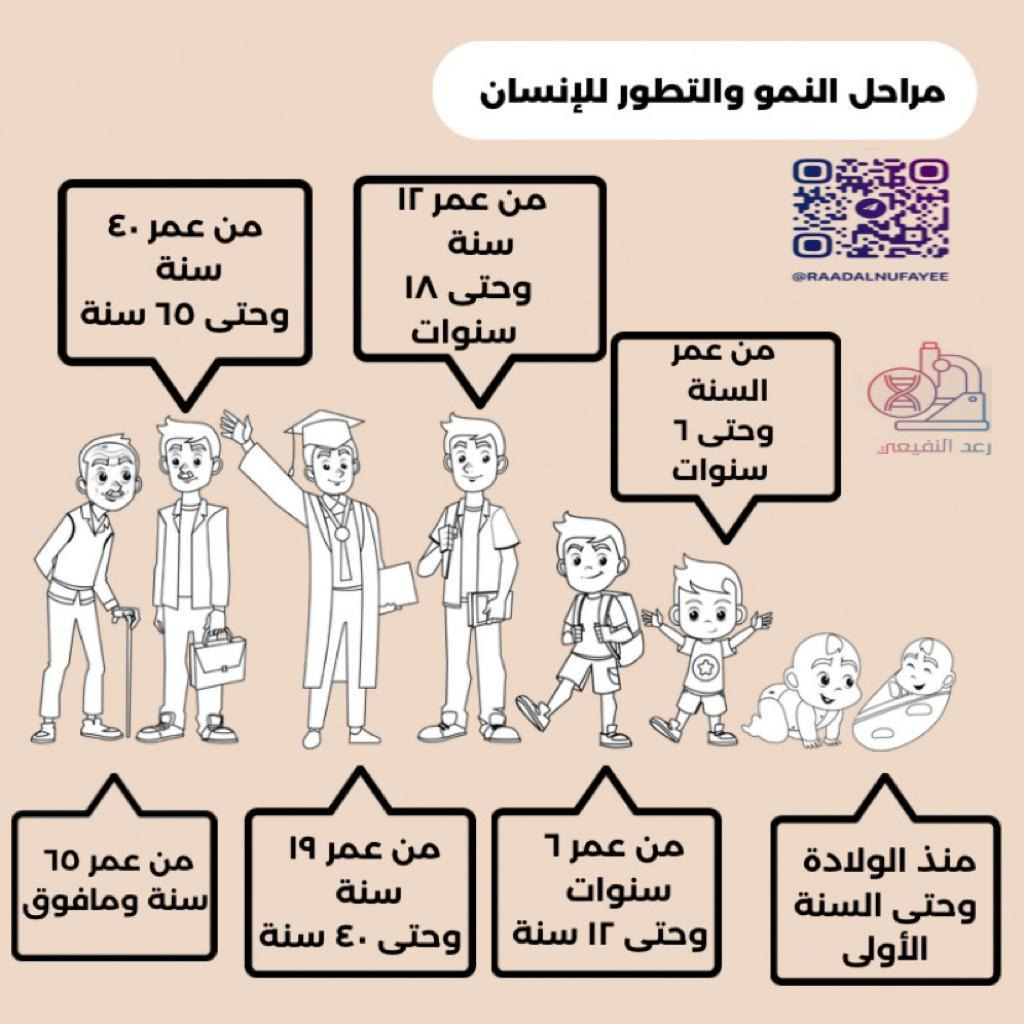 مبادئ العلوم الصحية 1-1
اثراءات الفصل 7+8+9
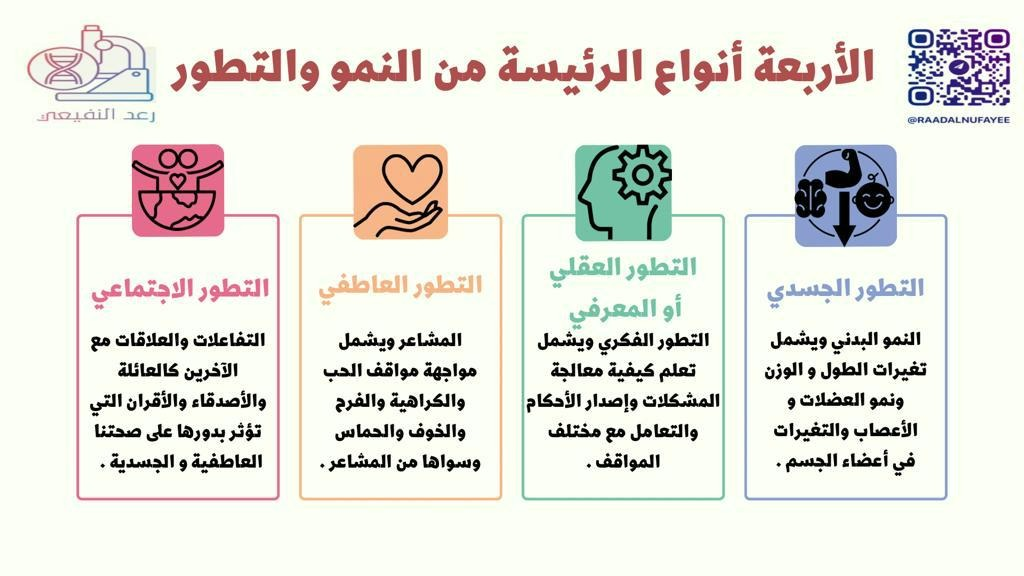 مبادئ العلوم الصحية 1-1
اثراءات الفصل 7+8+9
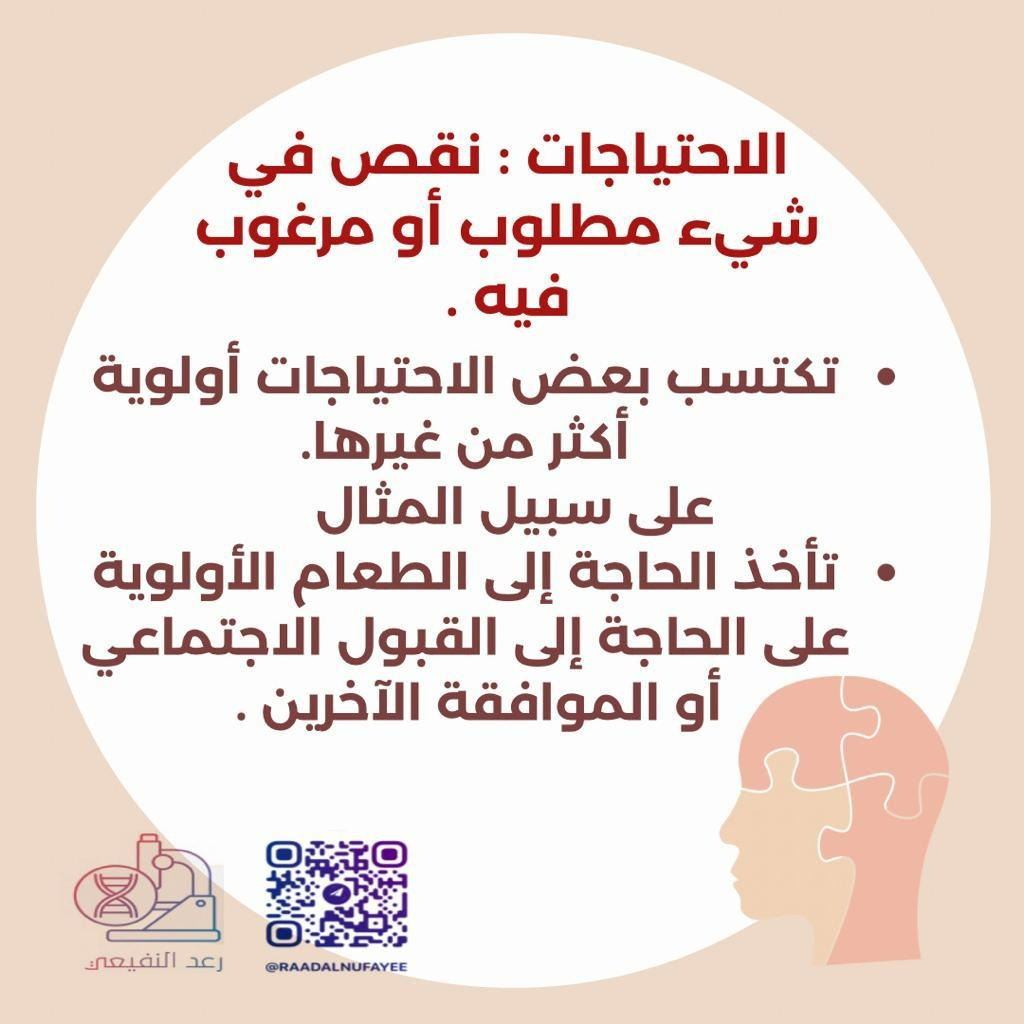 مبادئ العلوم الصحية 1-1
اثراءات الفصل 7+8+9
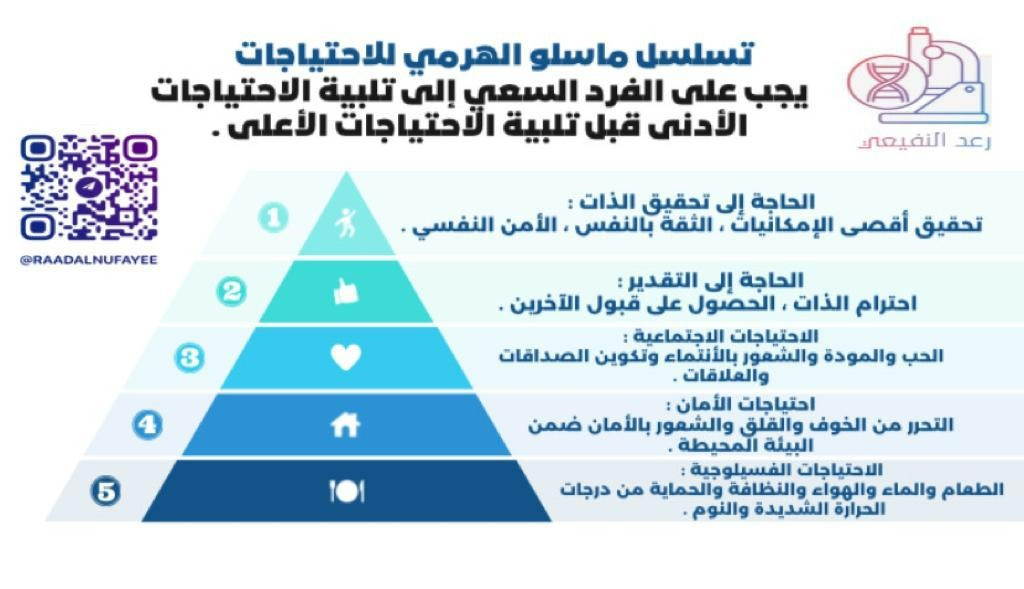 مبادئ العلوم الصحية 1-1
اثراءات الفصل 7+8+9
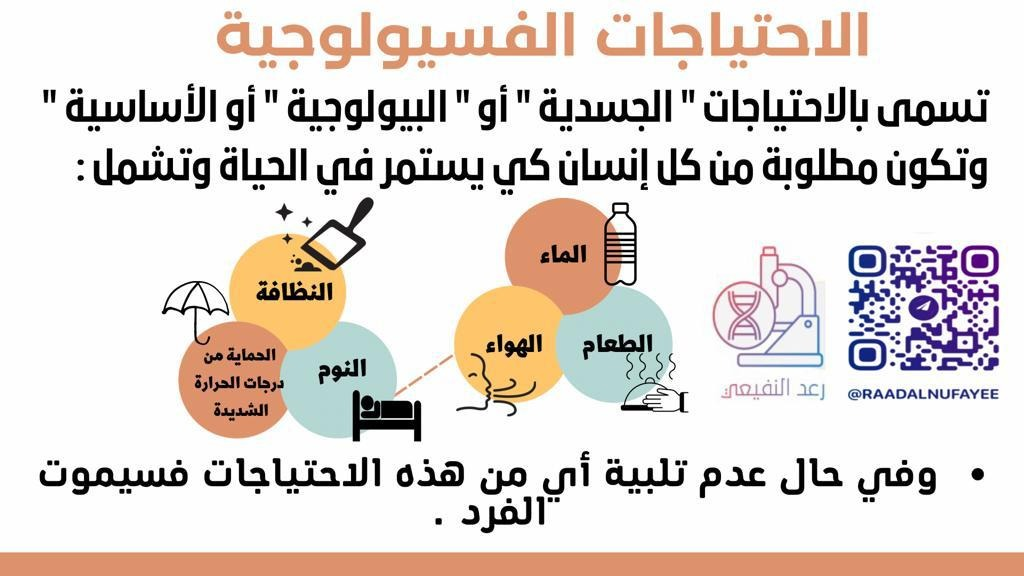 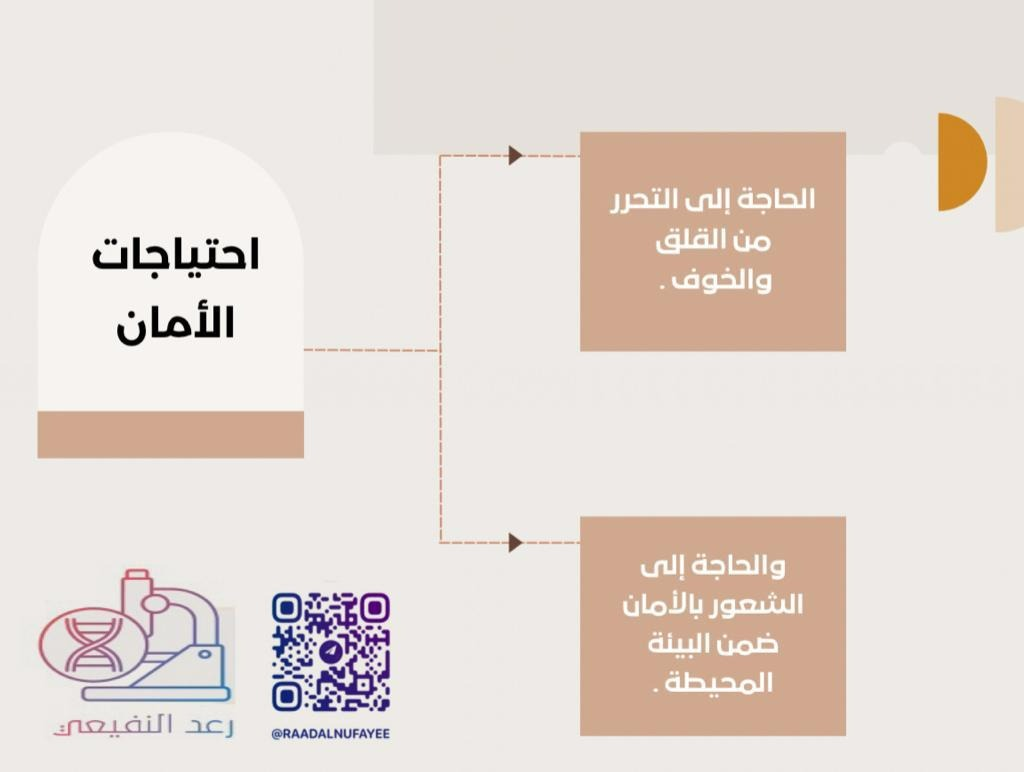 مبادئ العلوم الصحية 1-1
اثراءات الفصل 7+8+9
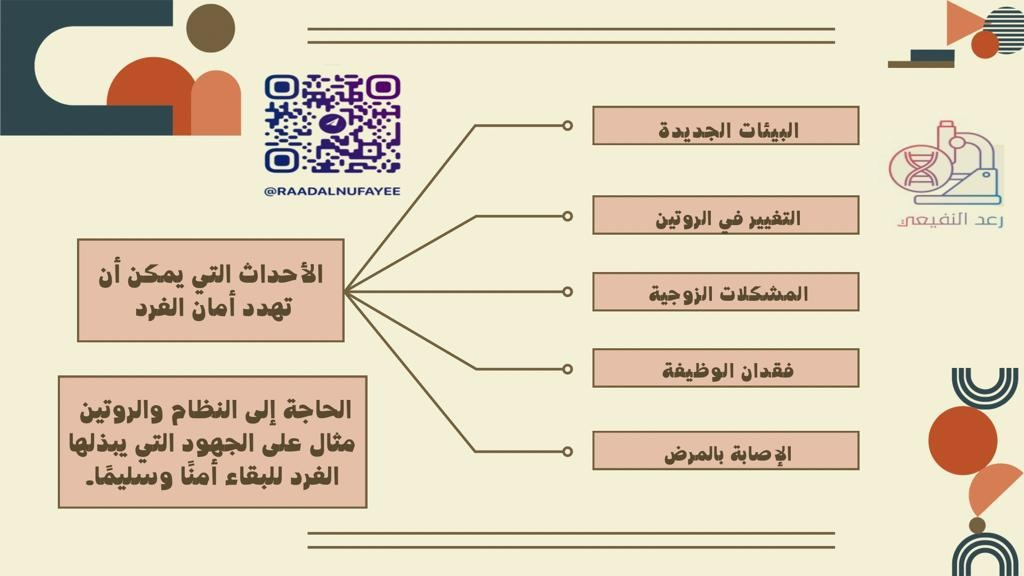 مبادئ العلوم الصحية 1-1
اثراءات الفصل 7+8+9
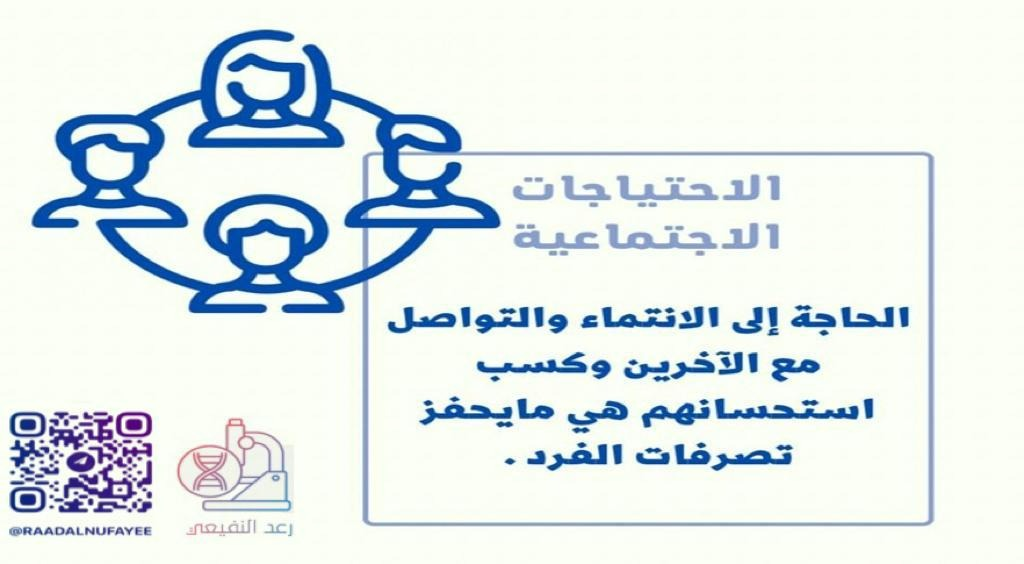 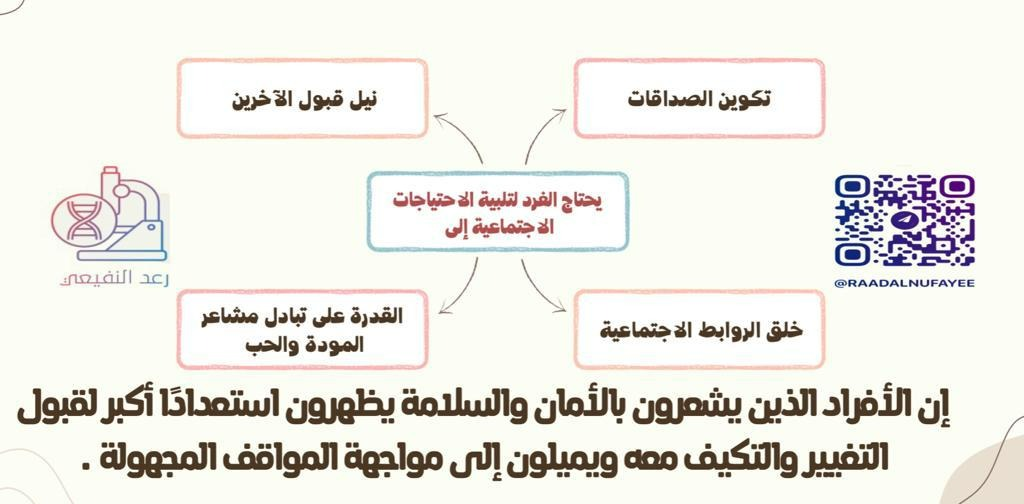 مبادئ العلوم الصحية 1-1
اثراءات الفصل 7+8+9
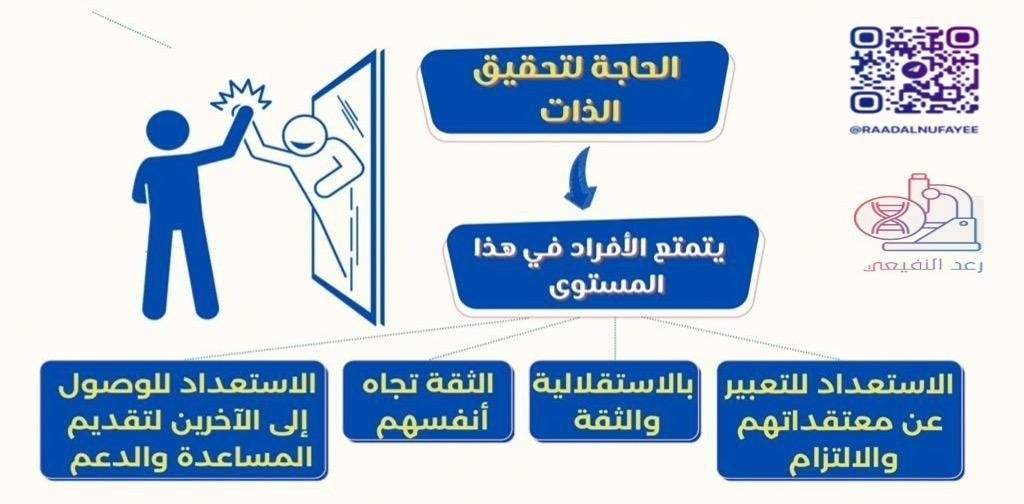 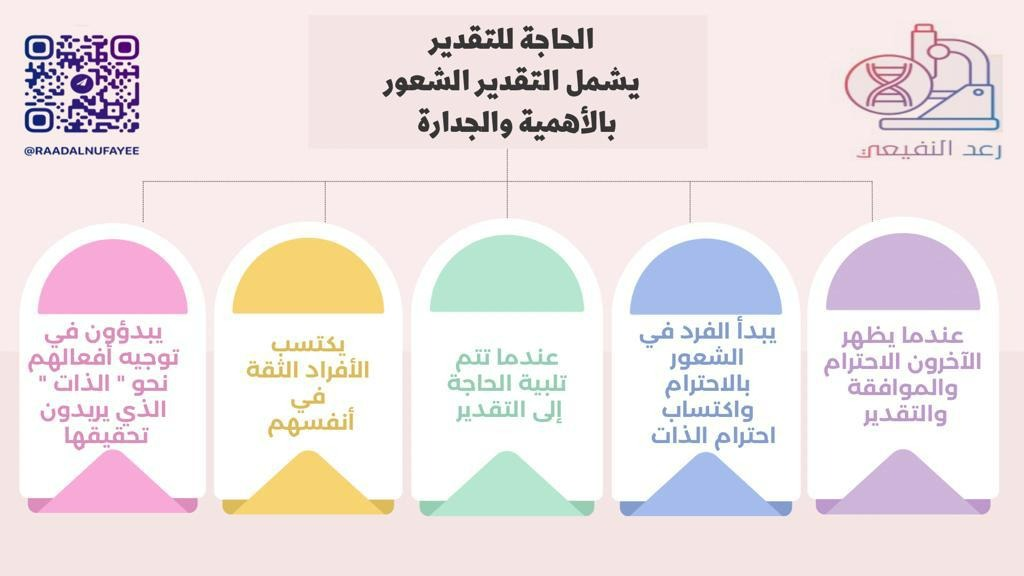 مبادئ العلوم الصحية 1-1
اثراءات الفصل 7+8+9
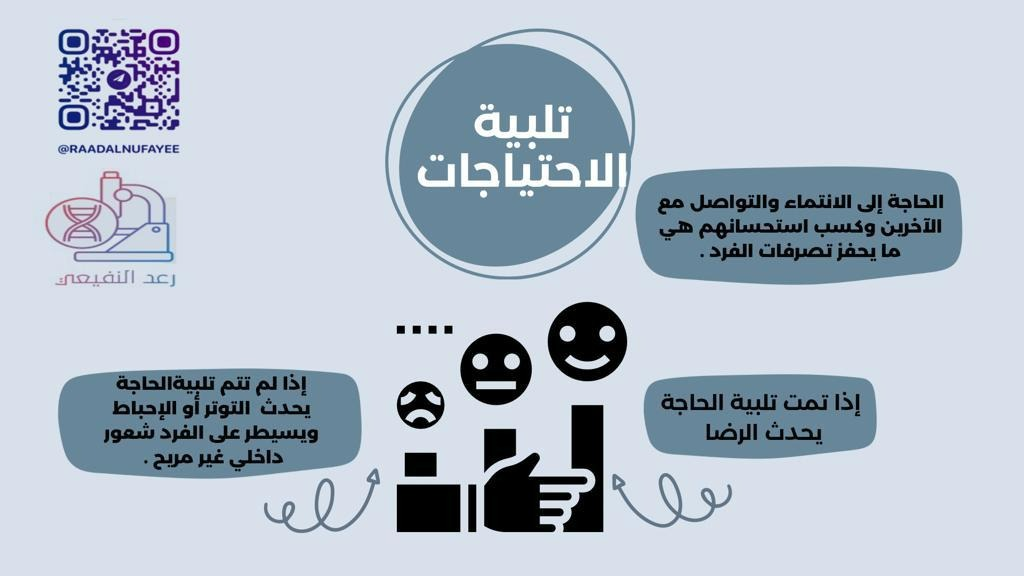 مبادئ العلوم الصحية 1-1
اثراءات الفصل 7+8+9
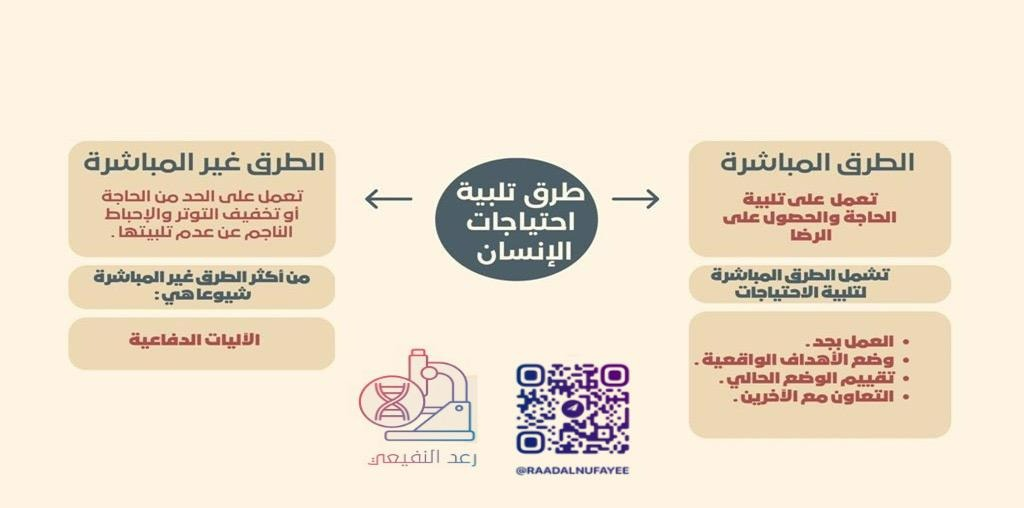 مبادئ العلوم الصحية 1-1
اثراءات الفصل 7+8+9
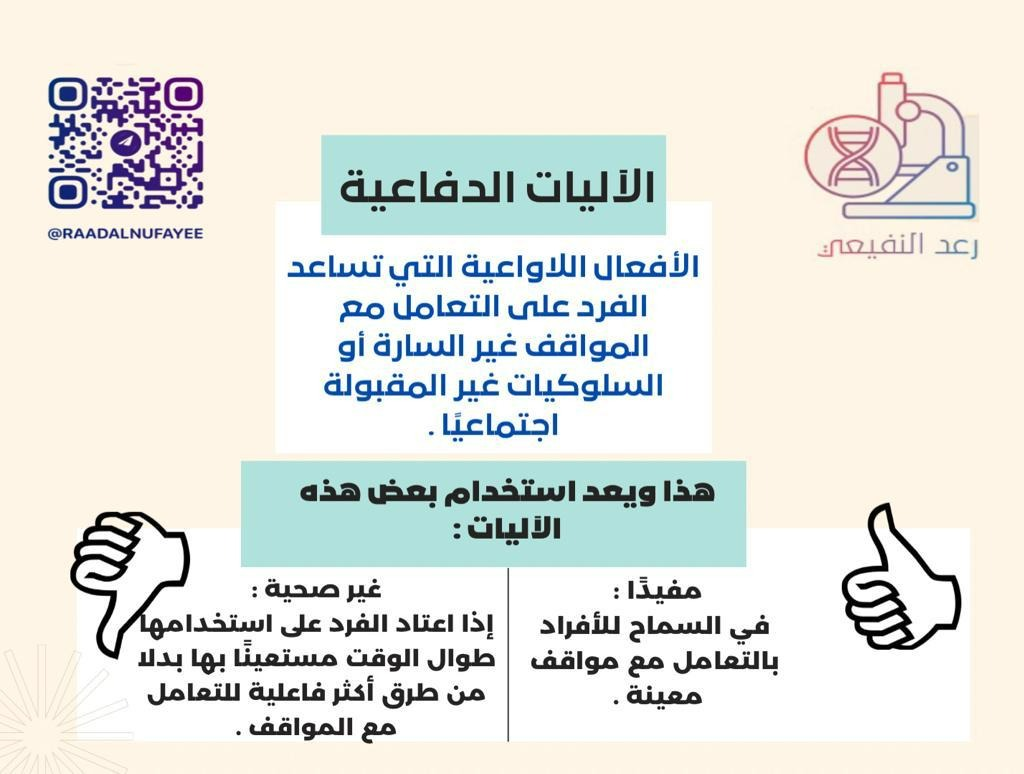 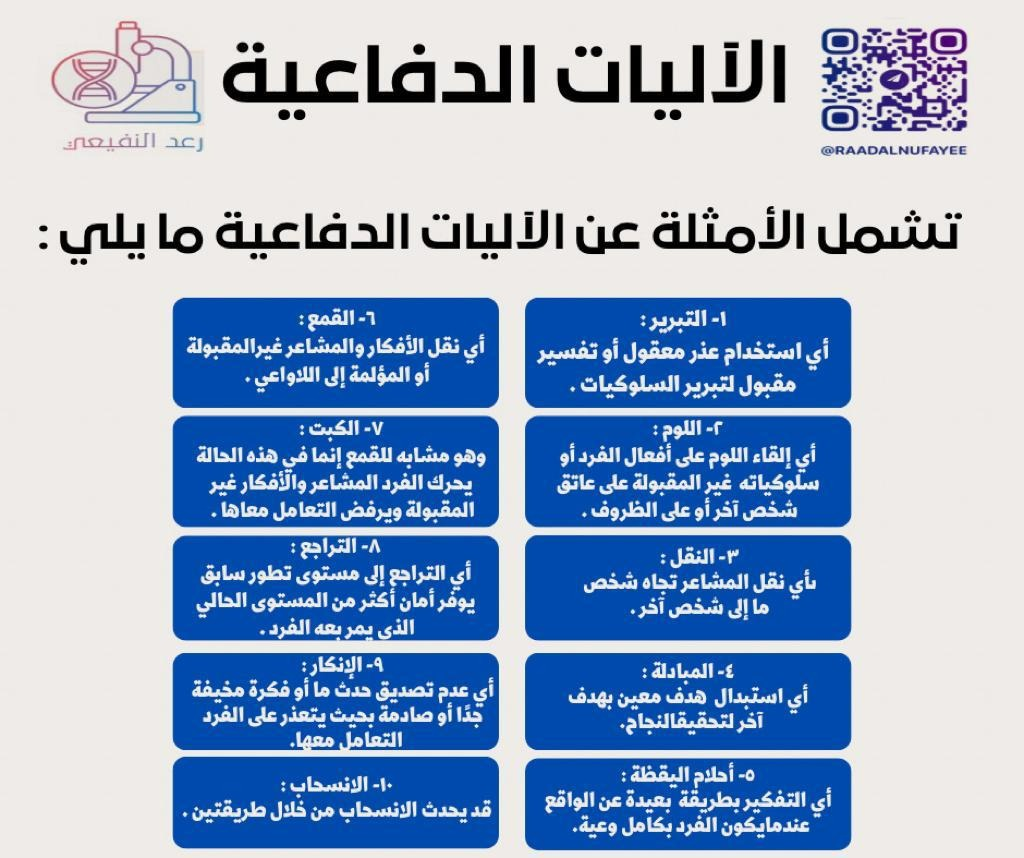 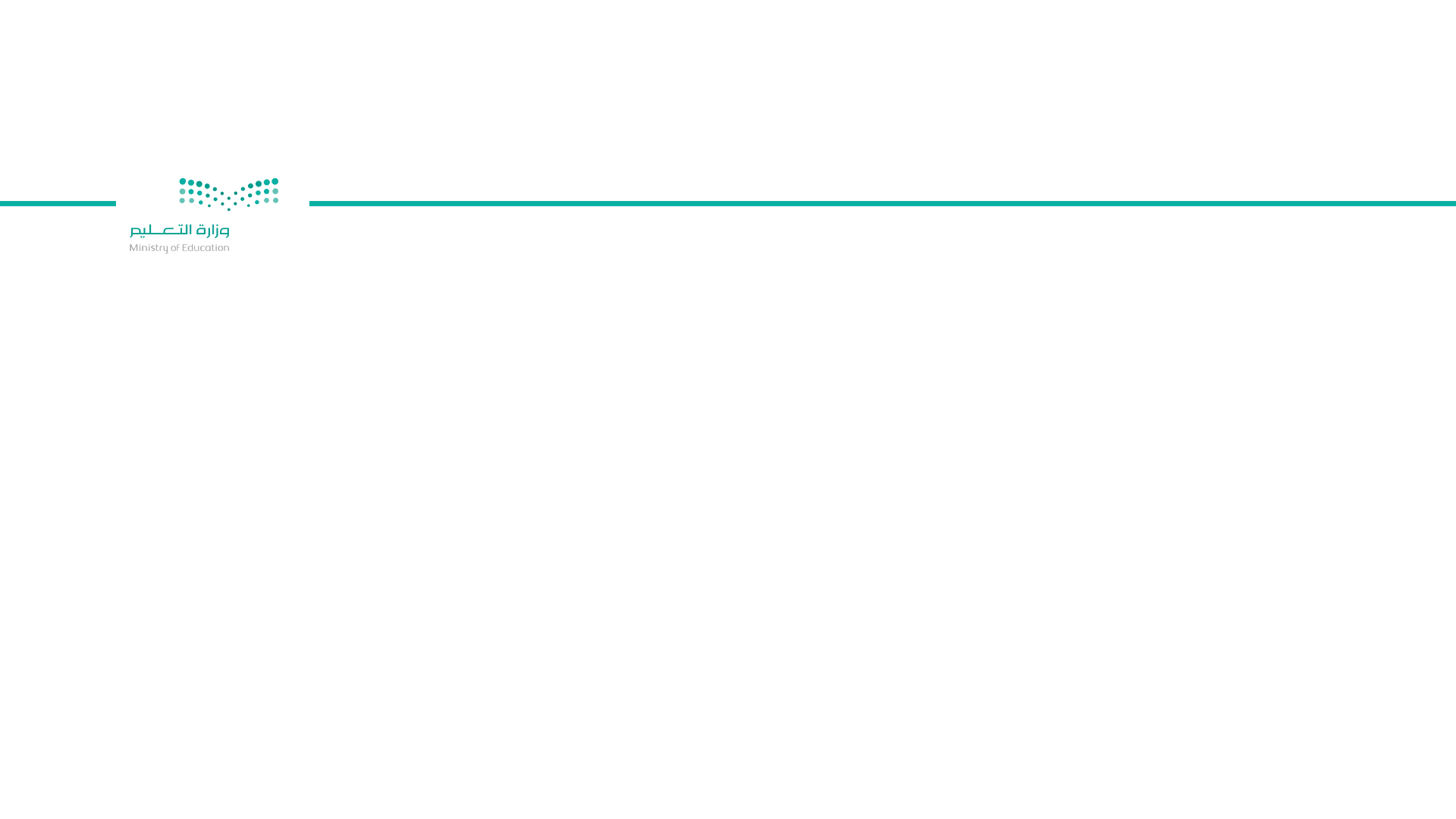 مبادئ العلوم الصحية 1-1
اثراءات الفصل 7+8+9
Record a Presentation
Use the Camtasia Add-in to record your presentations. Start by going to the Add-ins tab.
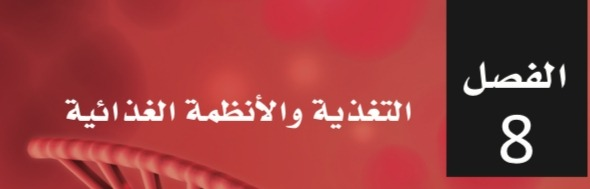 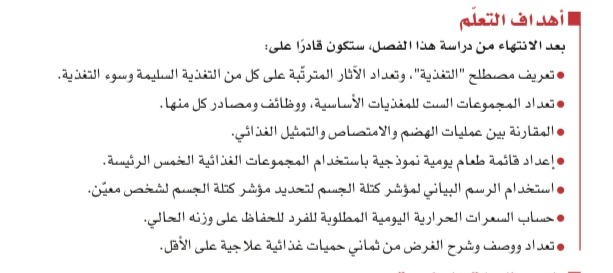 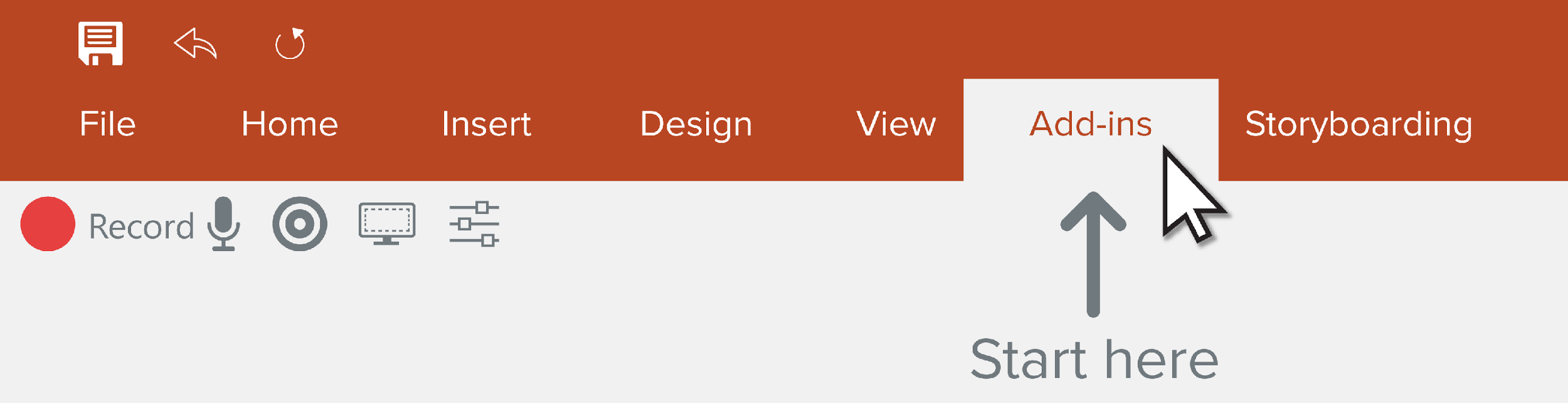 مبادئ العلوم الصحية 1-1
اثراءات الفصل 7+8+9
مبادئ العلوم الصحية 1-1
اثراءات الفصل 7+8+9
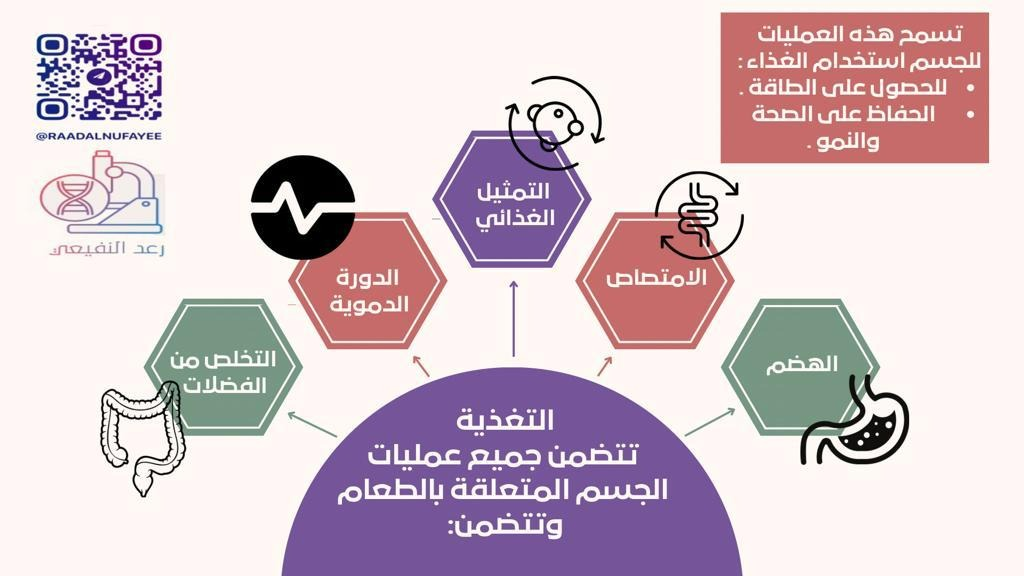 مبادئ العلوم الصحية 1-1
اثراءات الفصل 7+8+9
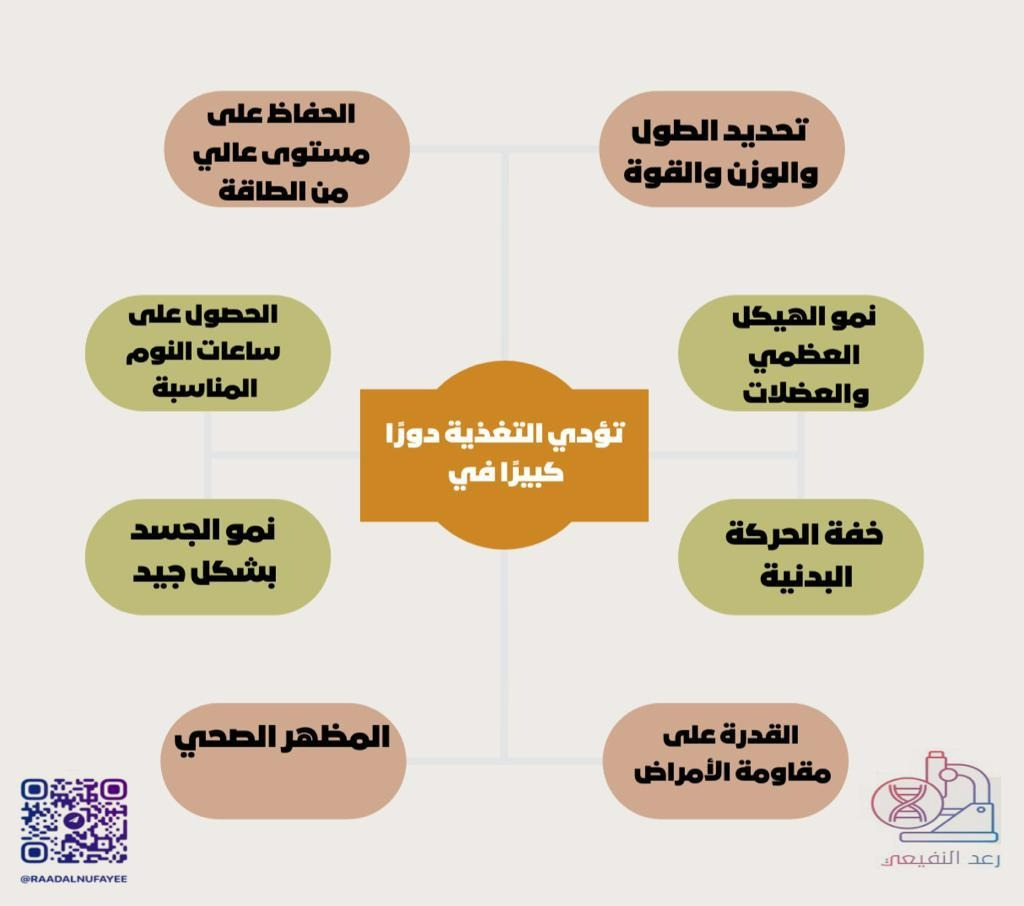 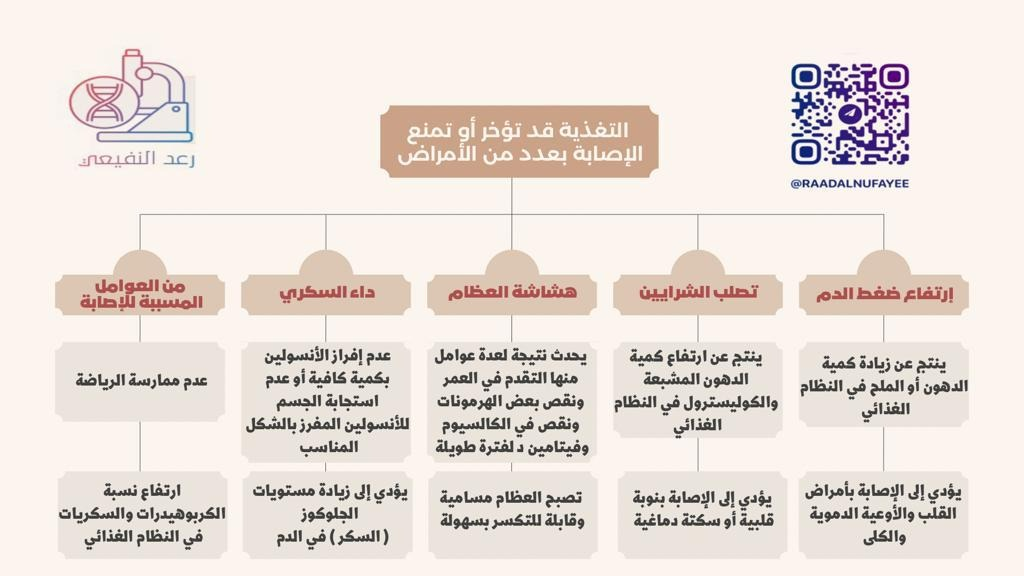 مبادئ العلوم الصحية 1-1
اثراءات الفصل 7+8+9
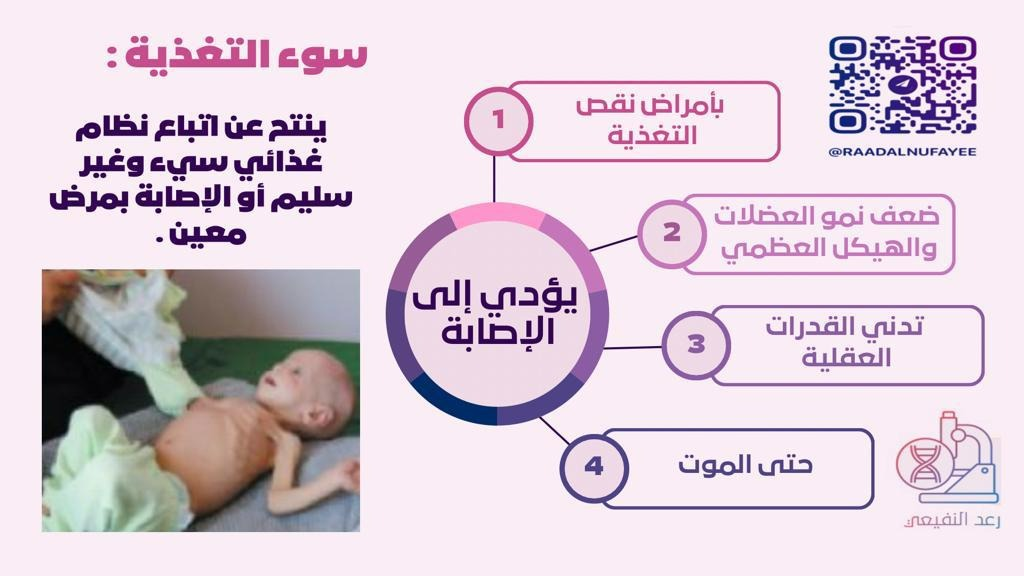 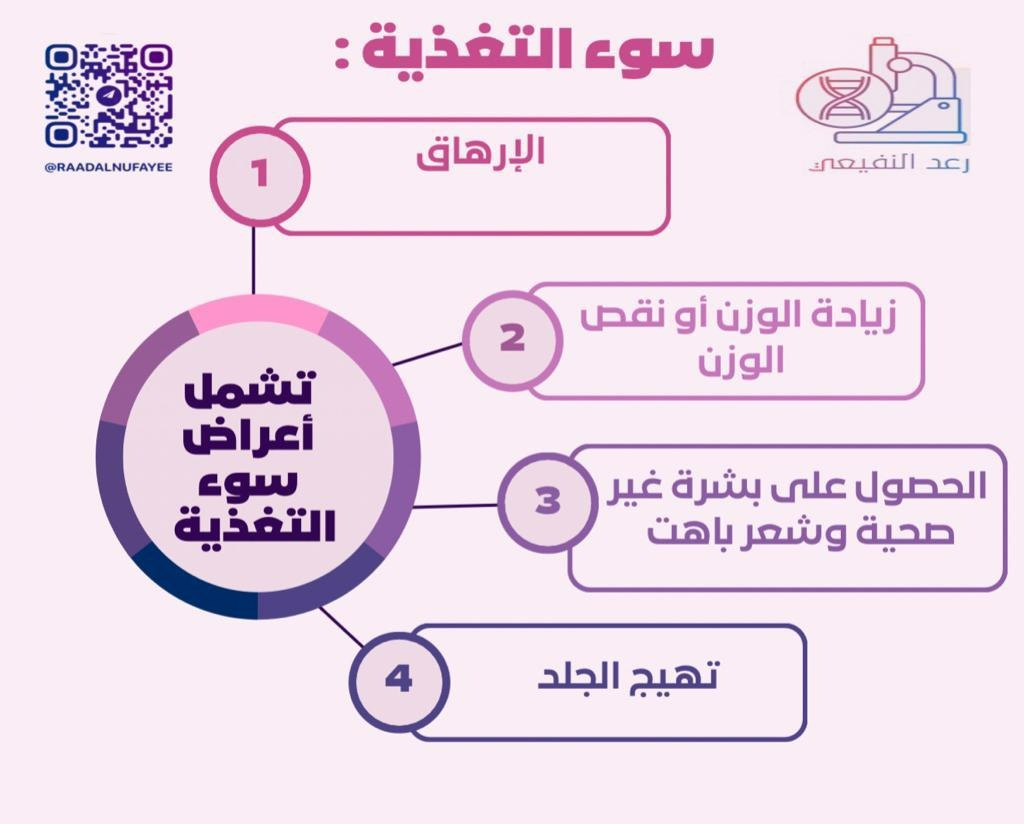 مبادئ العلوم الصحية 1-1
اثراءات الفصل 7+8+9
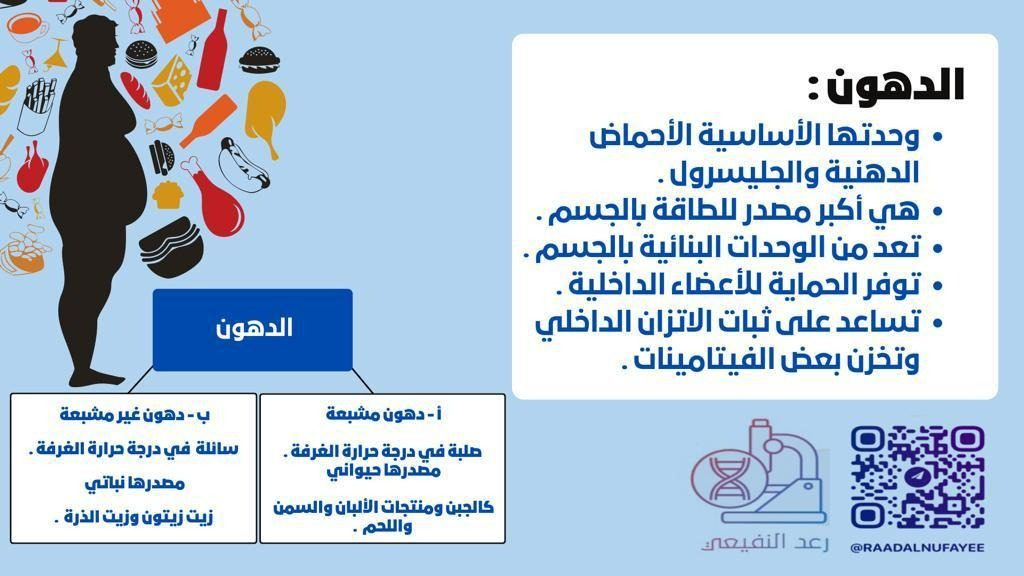 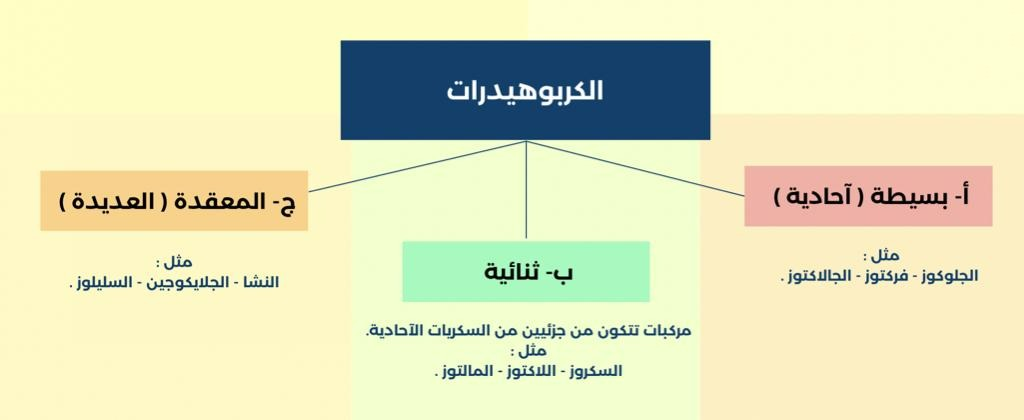 مبادئ العلوم الصحية 1-1
اثراءات الفصل 7+8+9
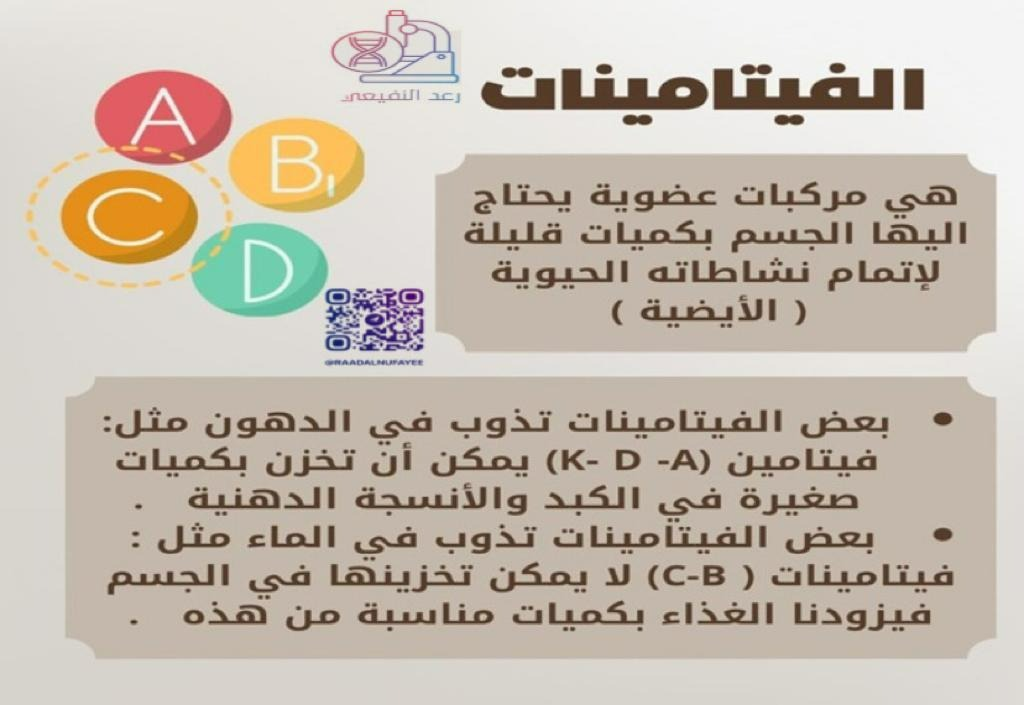 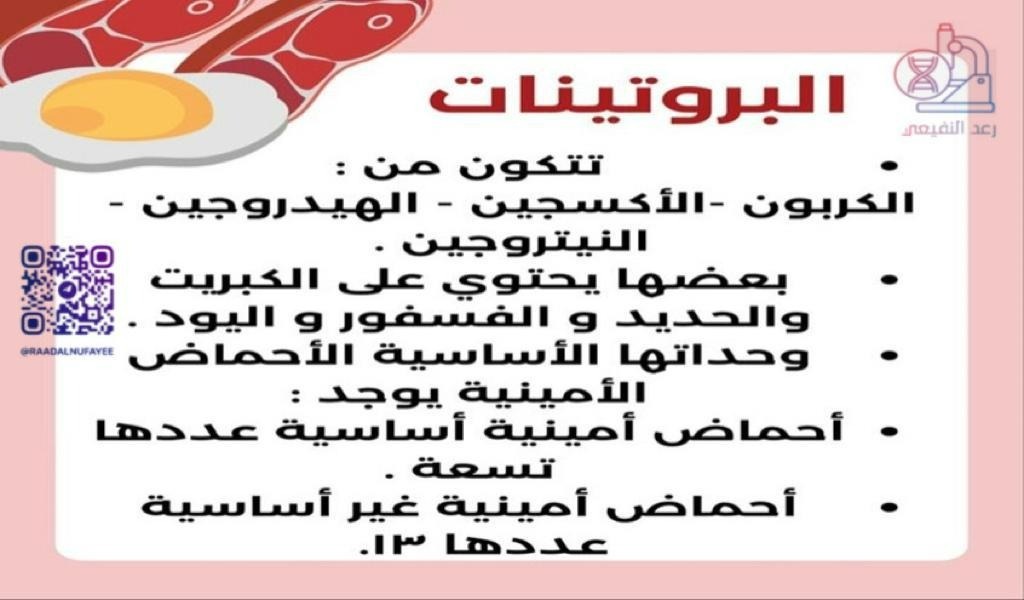 مبادئ العلوم الصحية 1-1
اثراءات الفصل 7+8+9
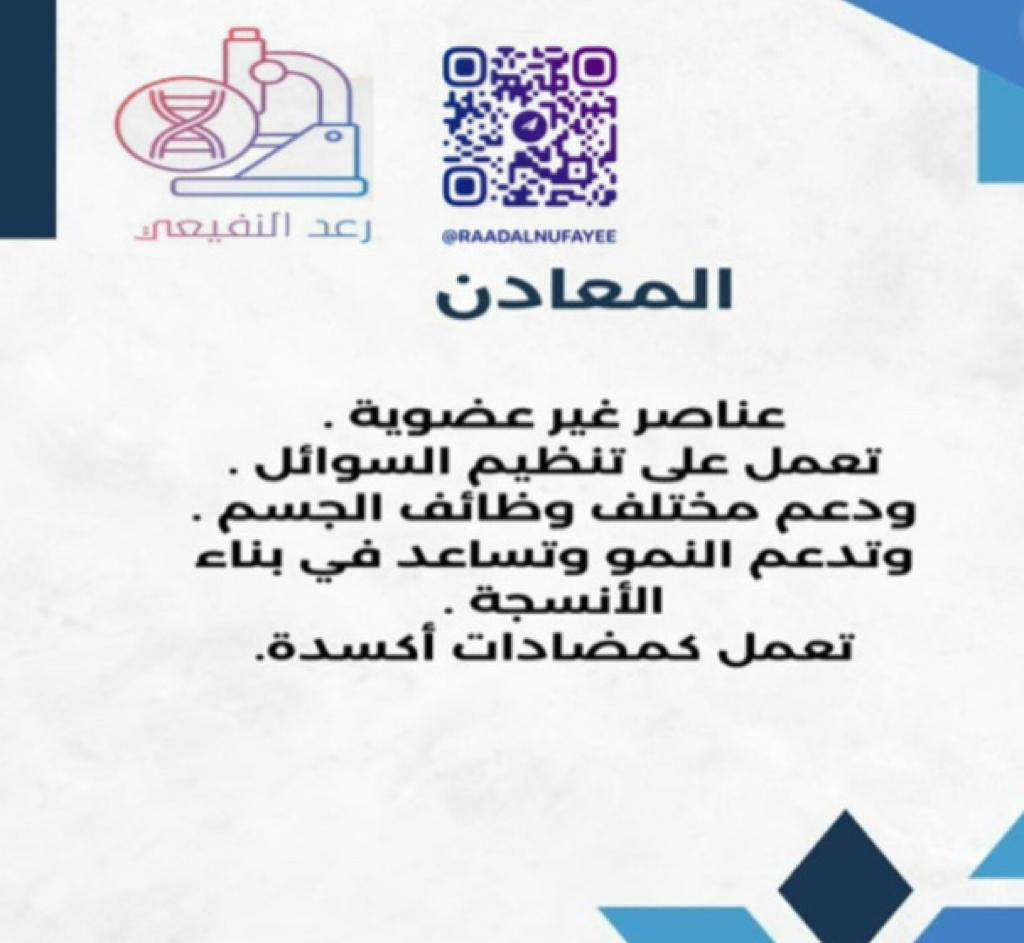 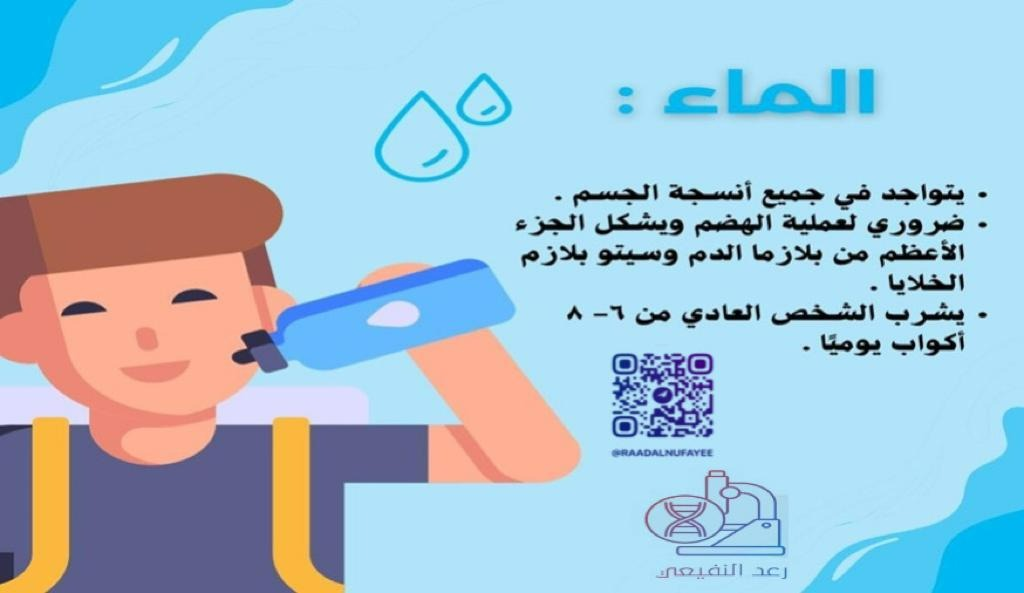 مبادئ العلوم الصحية 1-1
اثراءات الفصل 7+8+9
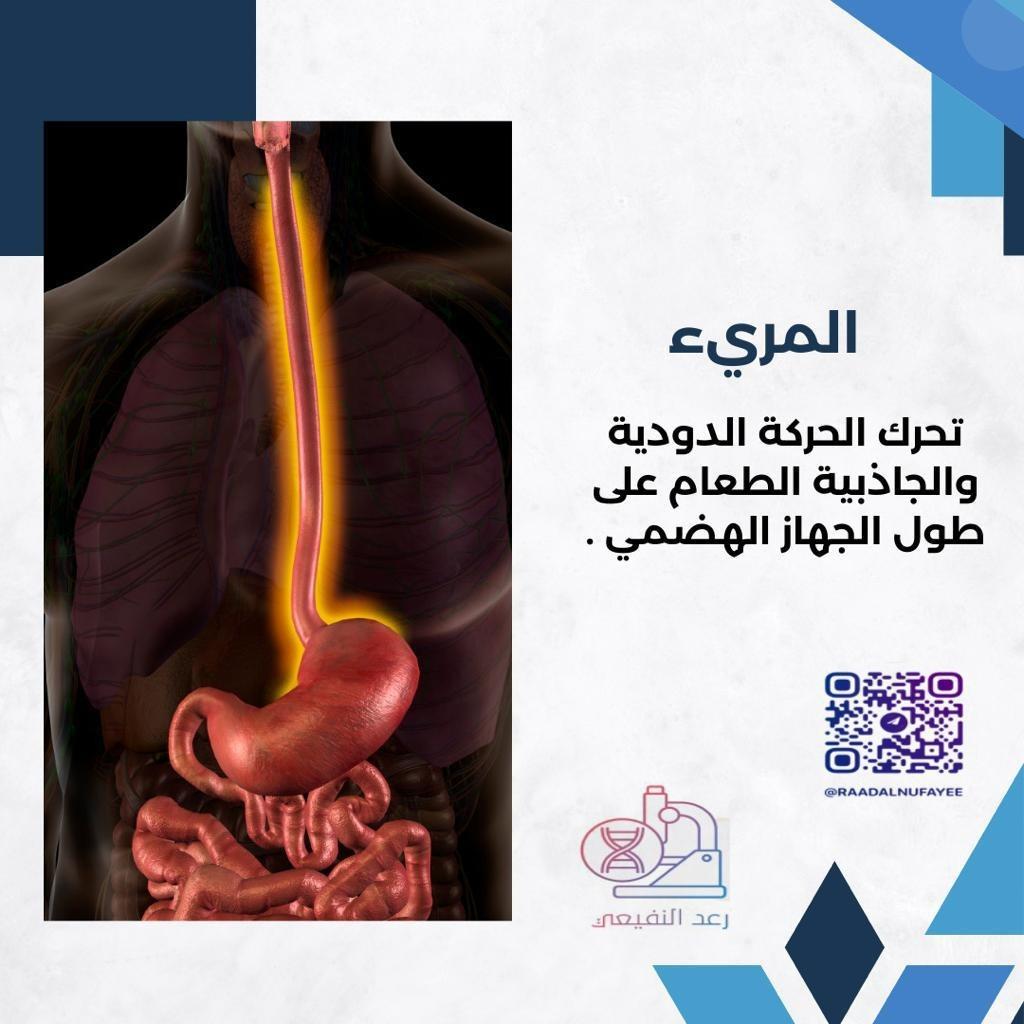 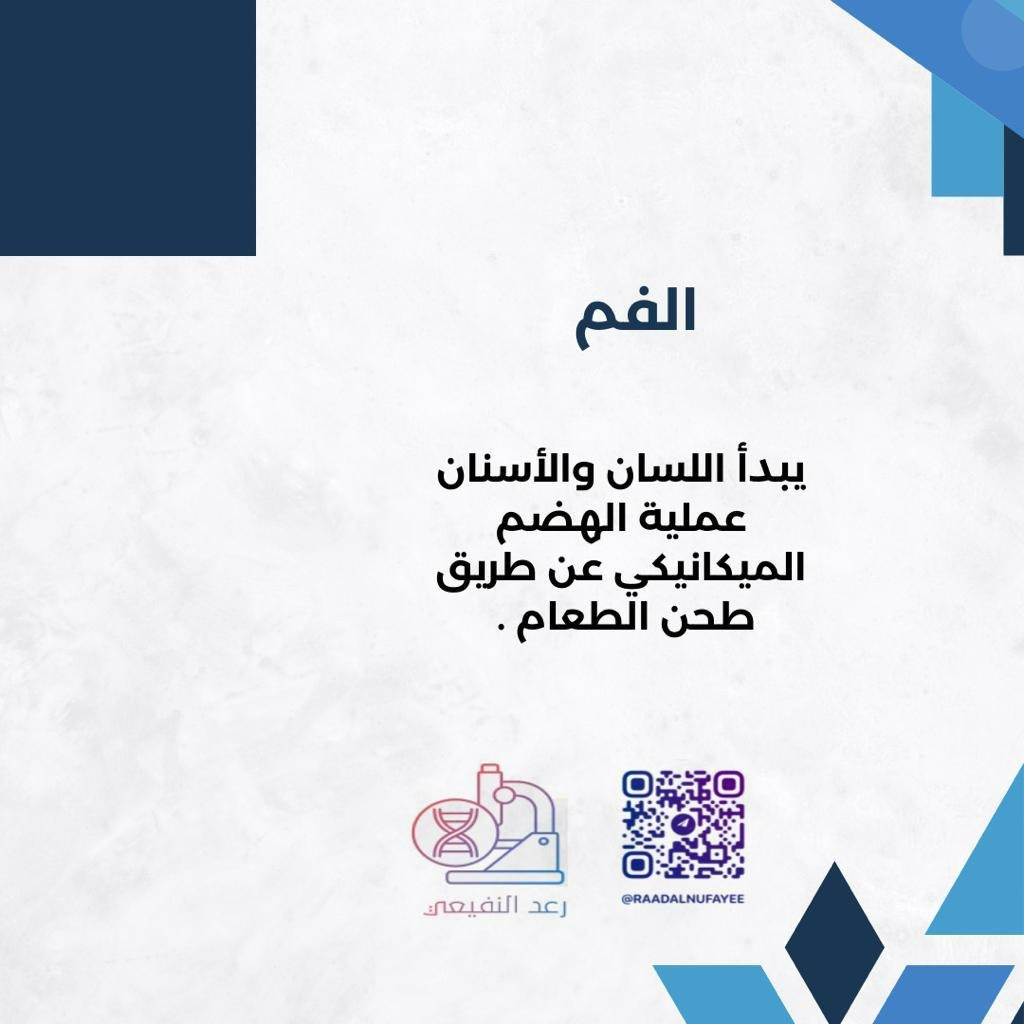 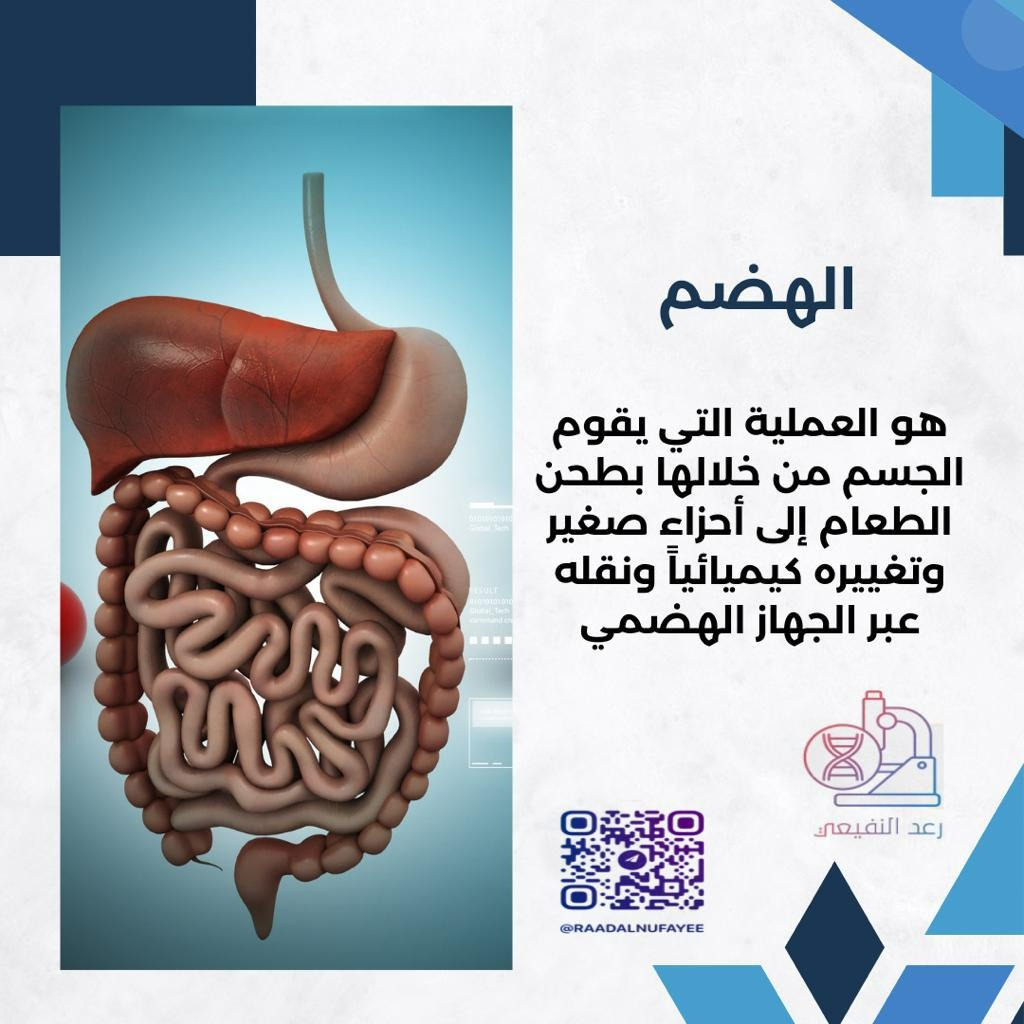 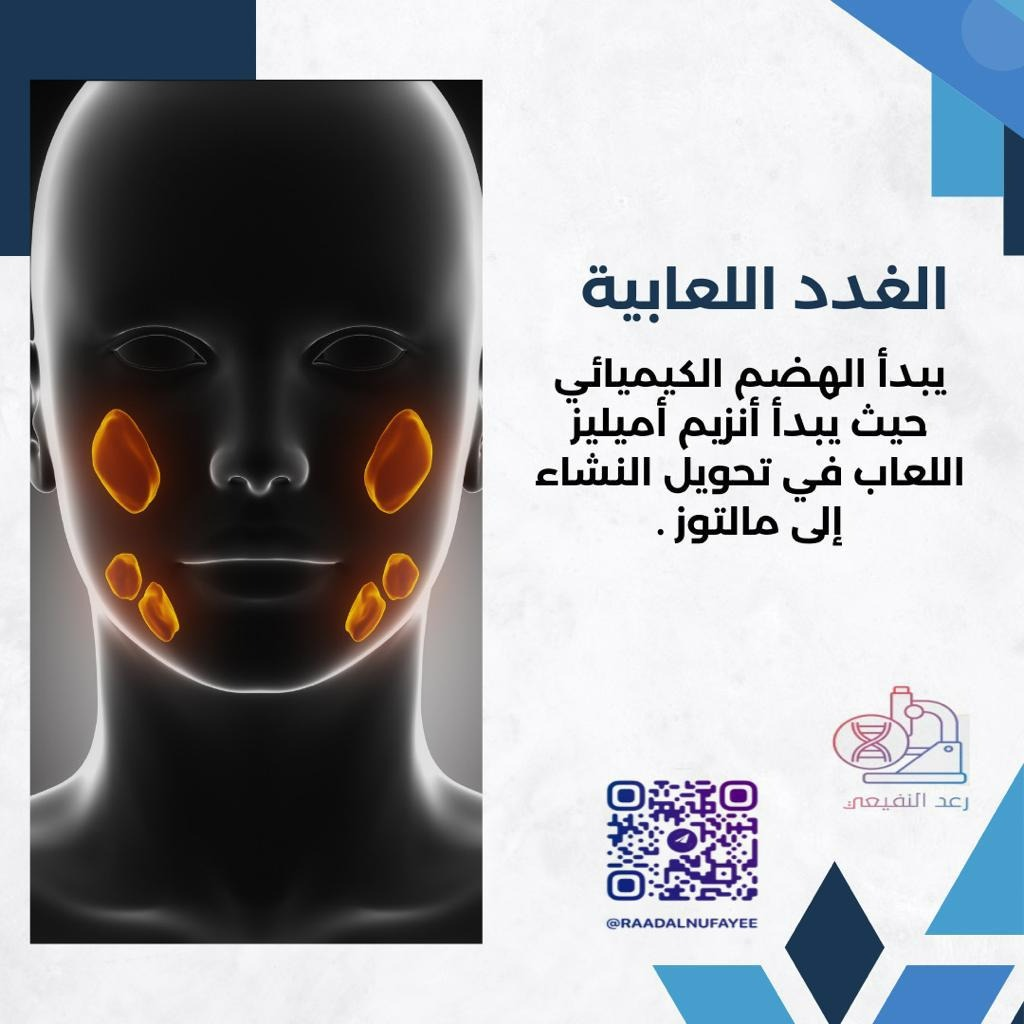 مبادئ العلوم الصحية 1-1
اثراءات الفصل 7+8+9
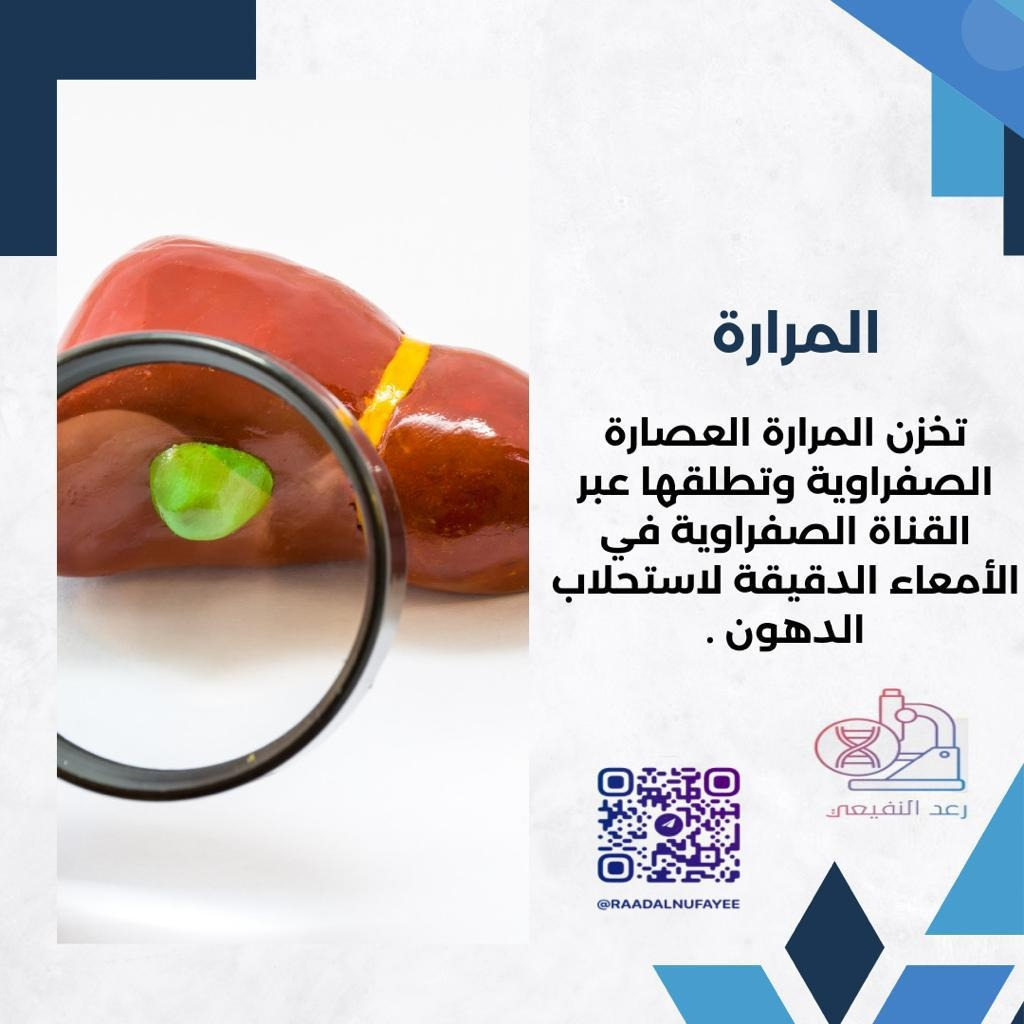 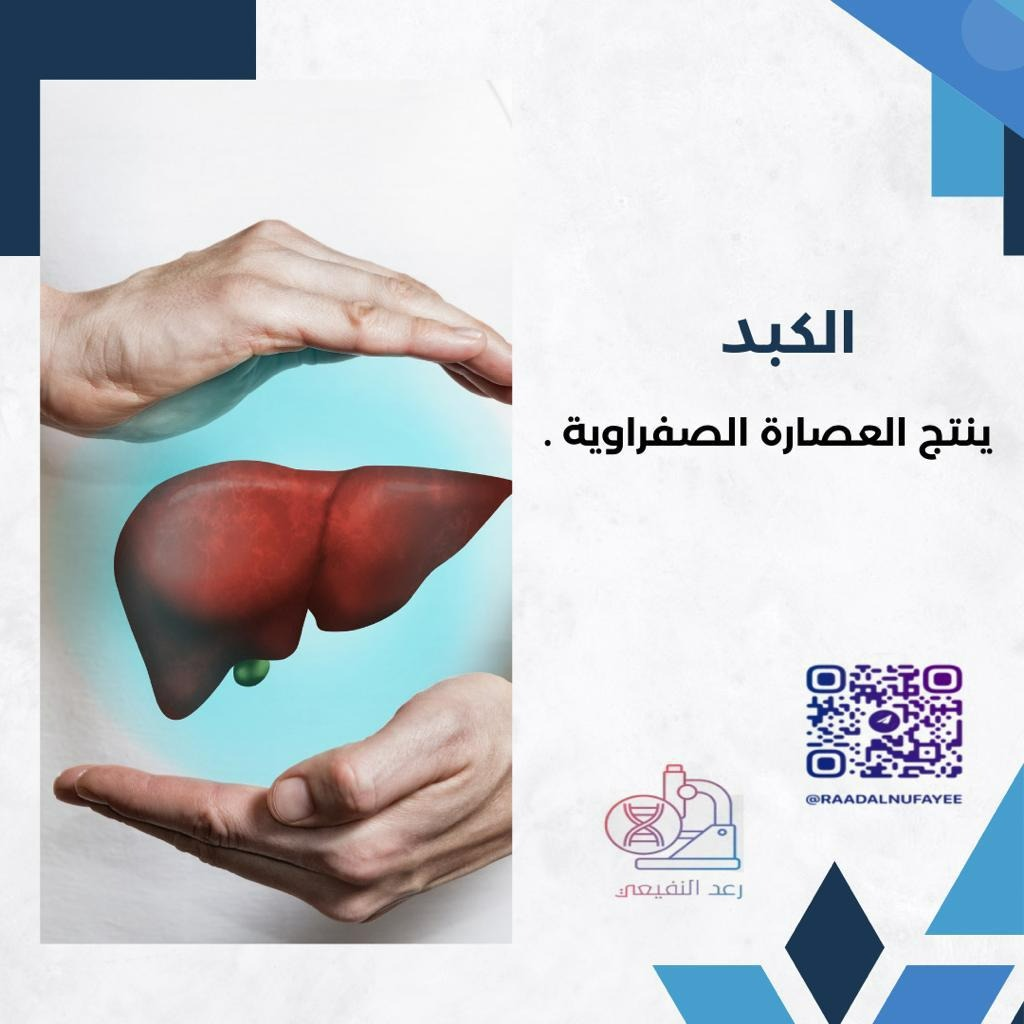 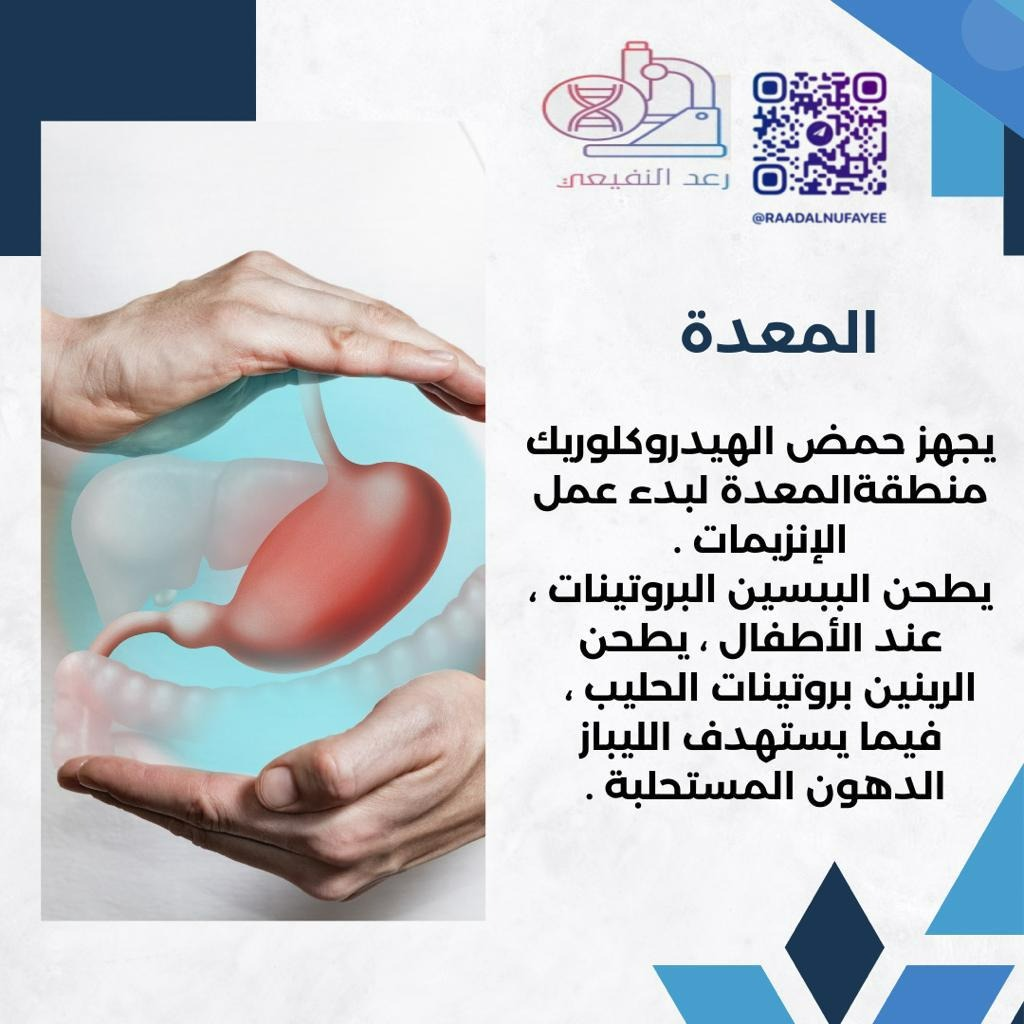 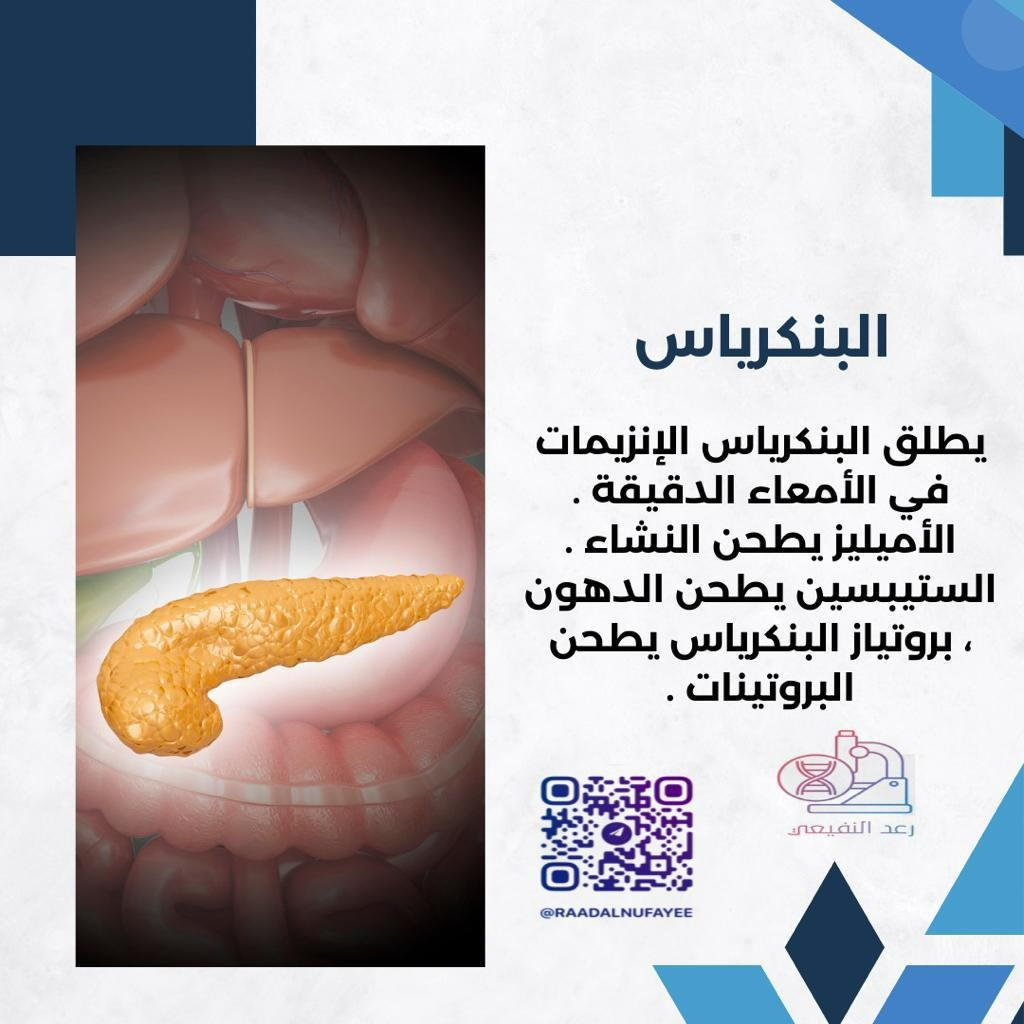 مبادئ العلوم الصحية 1-1
اثراءات الفصل 7+8+9
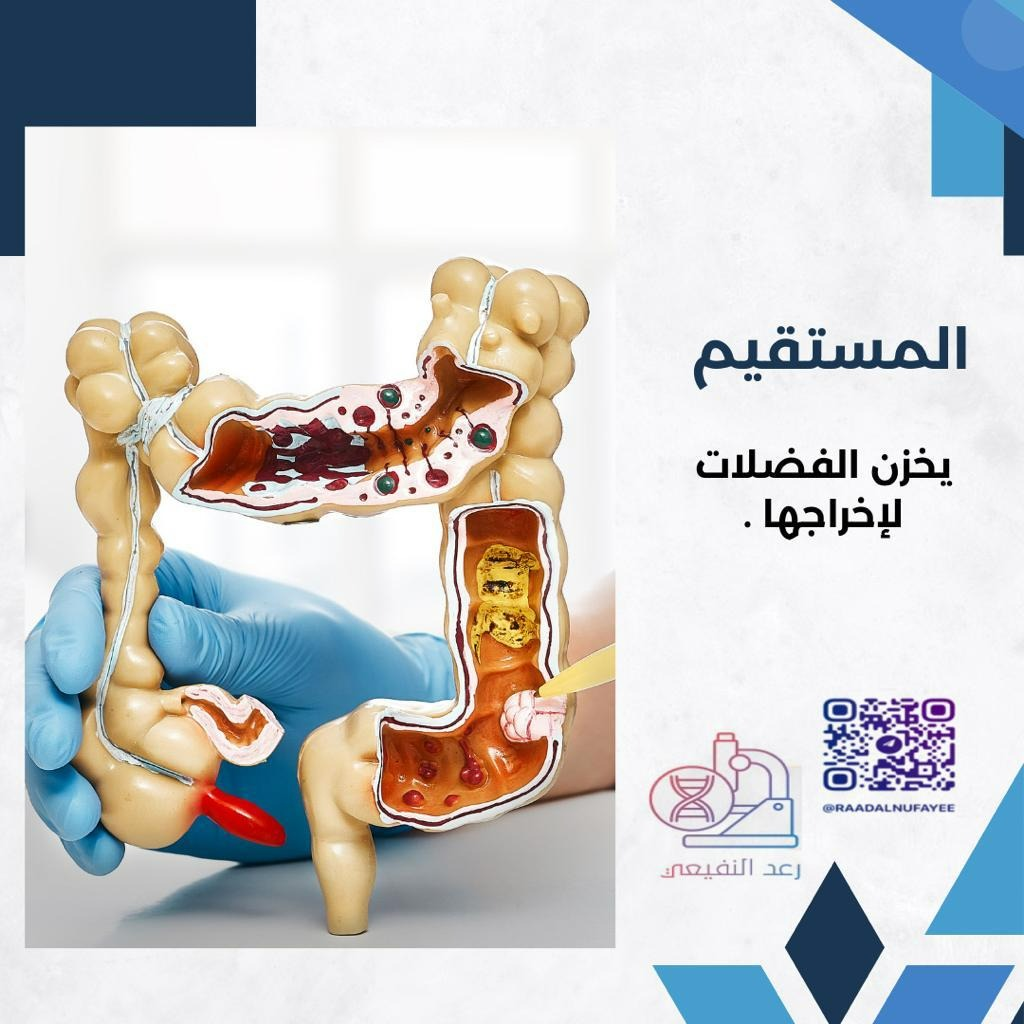 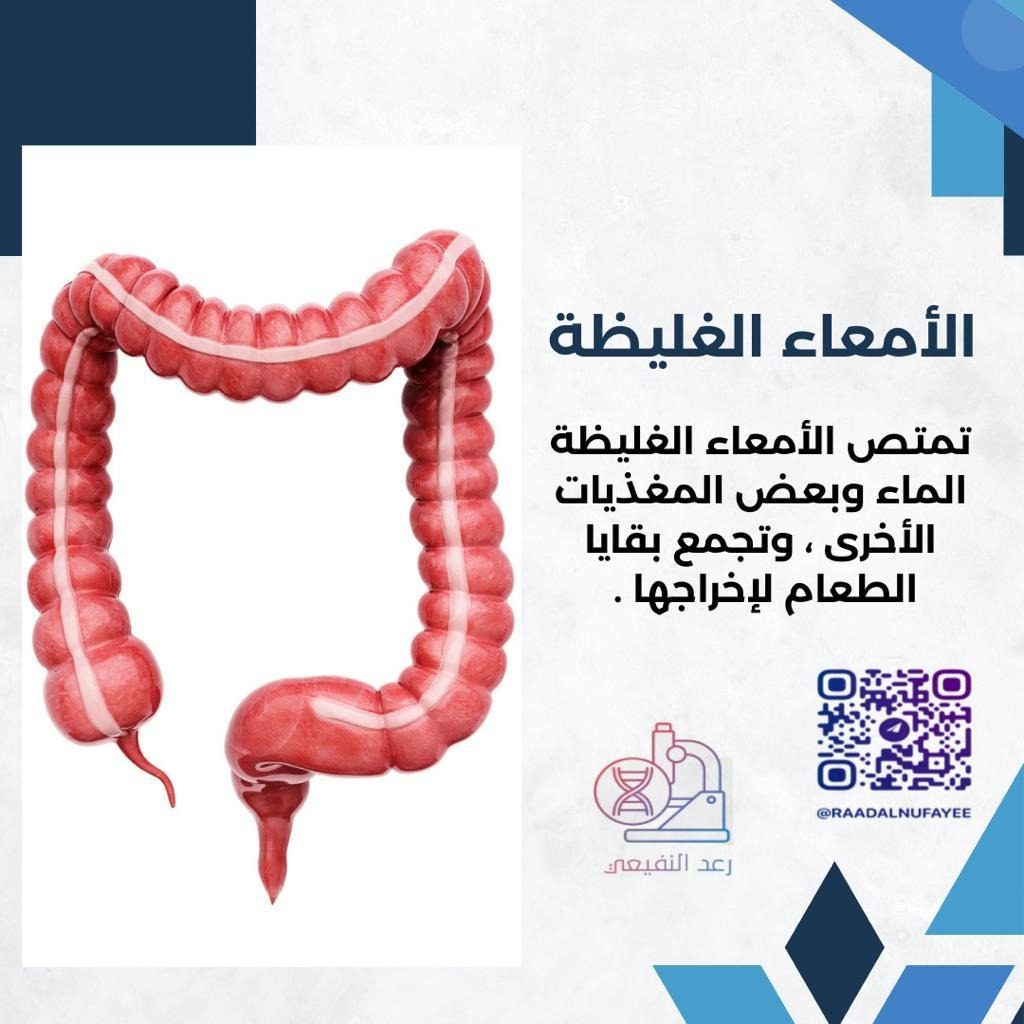 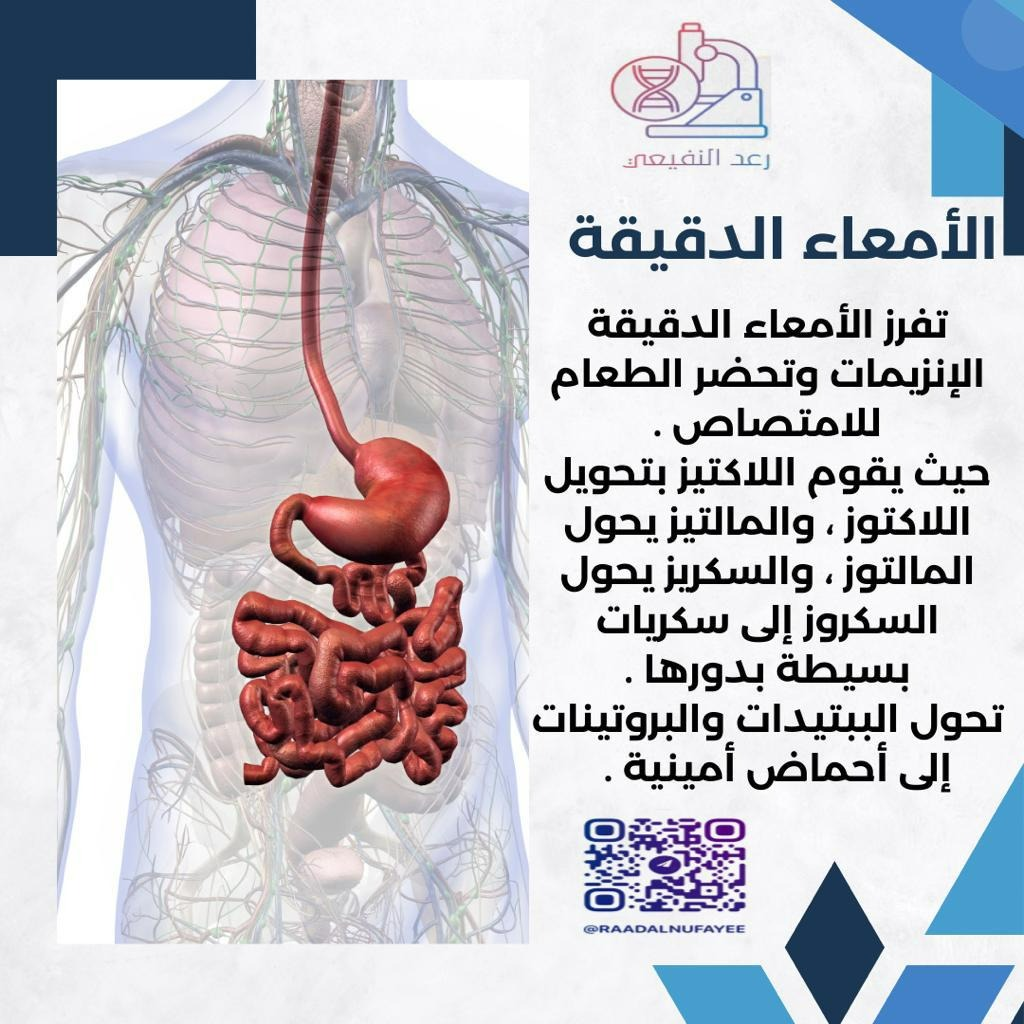 مبادئ العلوم الصحية 1-1
اثراءات الفصل 7+8+9
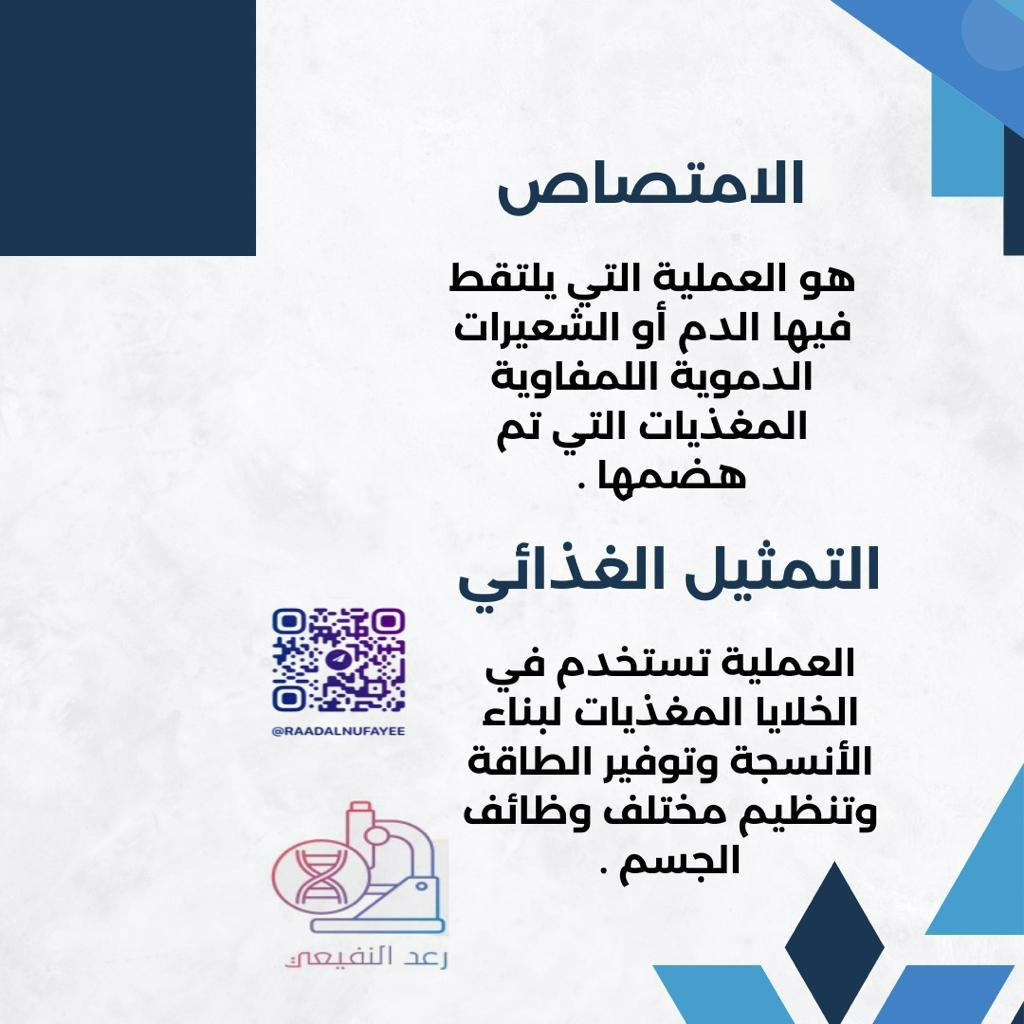 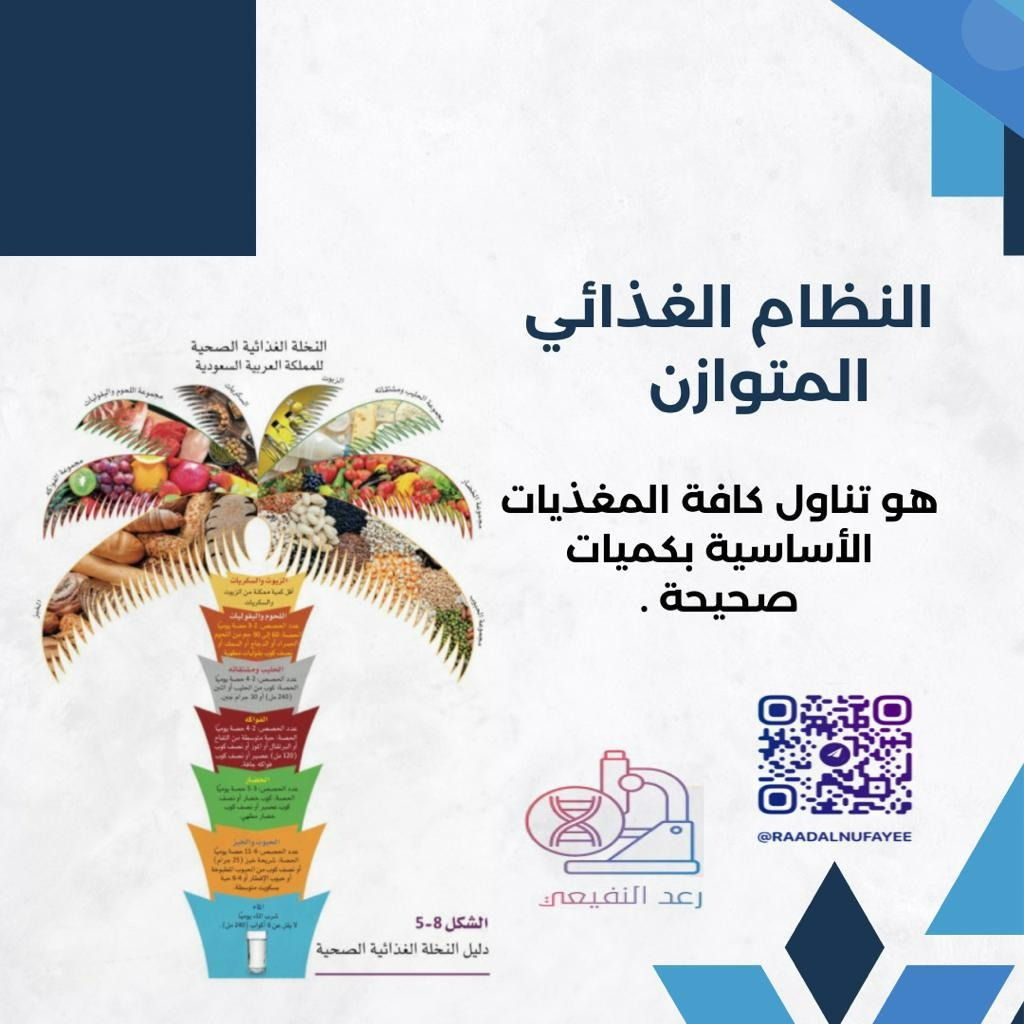 مبادئ العلوم الصحية 1-1
اثراءات الفصل 7+8+9
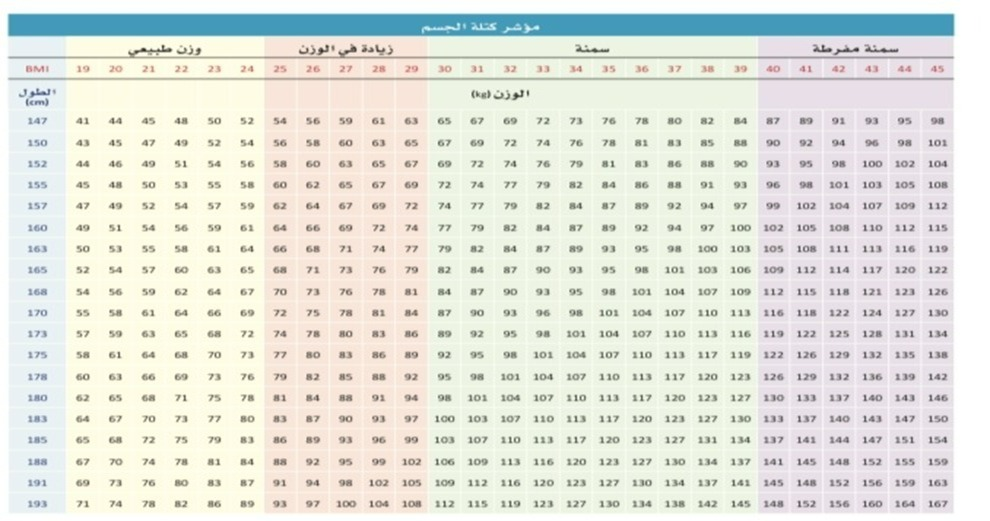 مبادئ العلوم الصحية 1-1
اثراءات الفصل 7+8+9
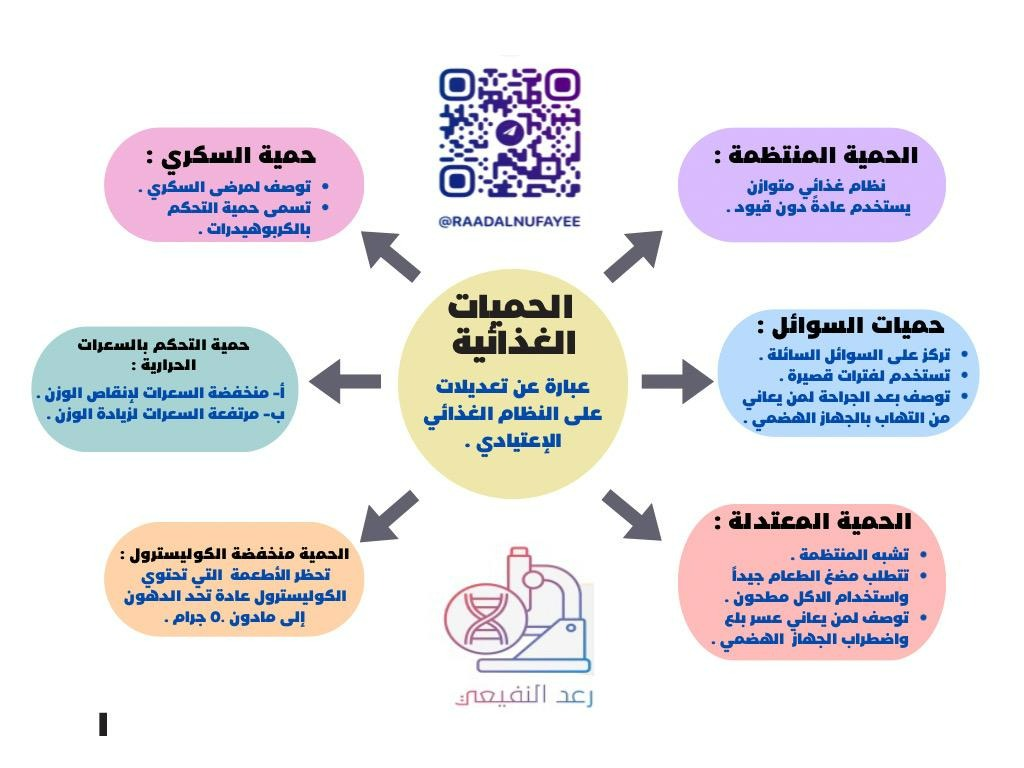 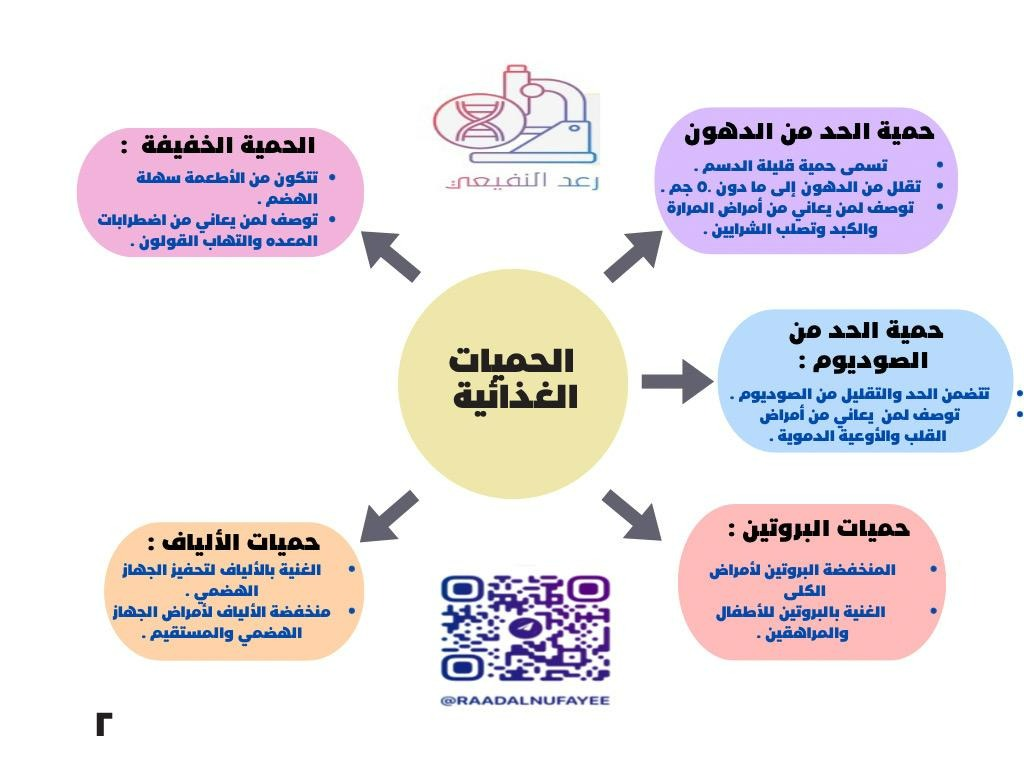 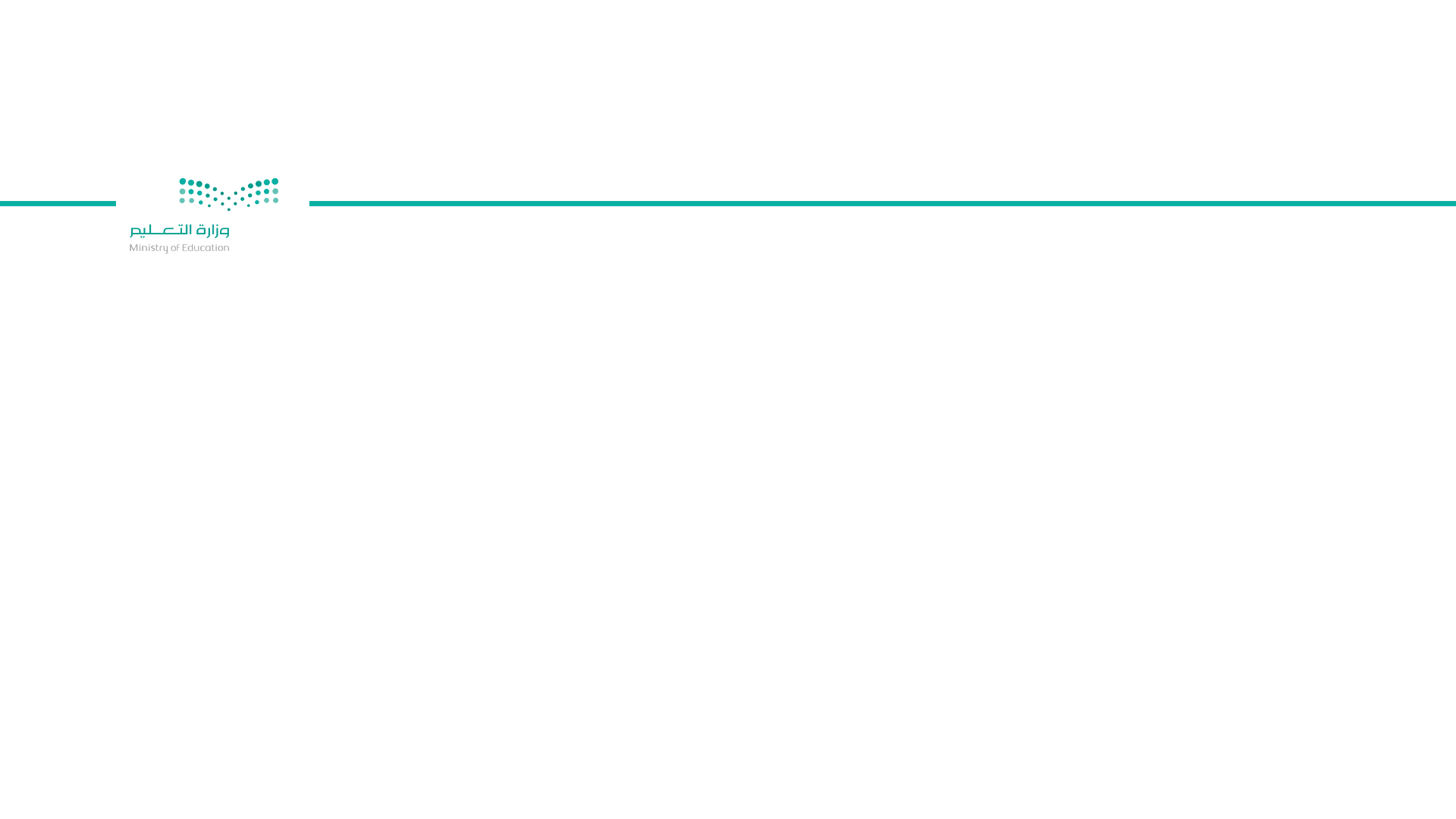 مبادئ العلوم الصحية 1-1
اثراءات الفصل 7+8+9
Record a Presentation
Use the Camtasia Add-in to record your presentations. Start by going to the Add-ins tab.
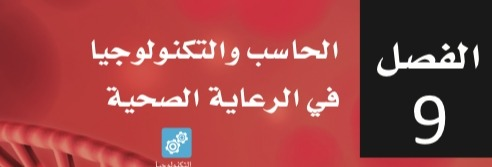 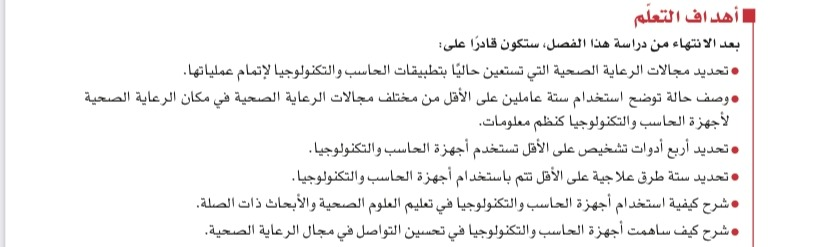 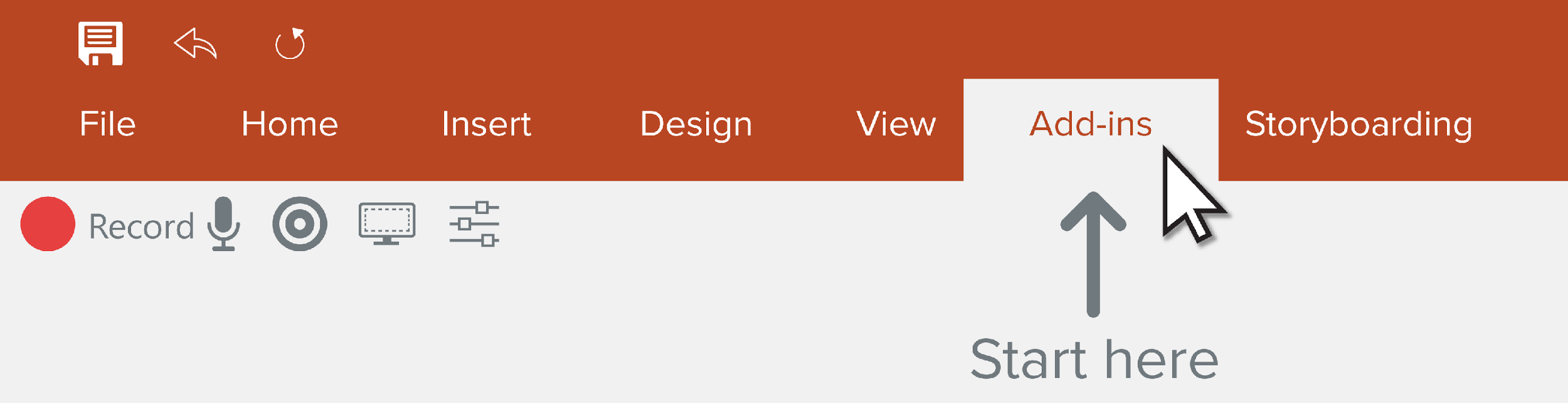 مبادئ العلوم الصحية 1-1
اثراءات الفصل 7+8+9
مبادئ العلوم الصحية 1-1
اثراءات الفصل 7+8+9
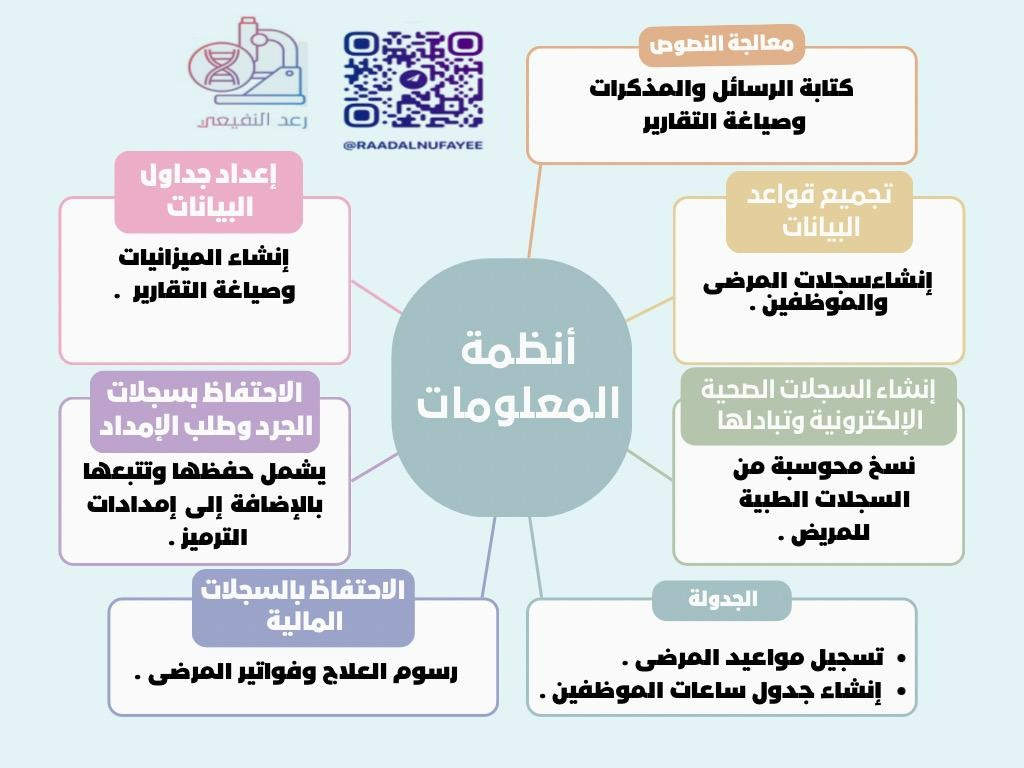 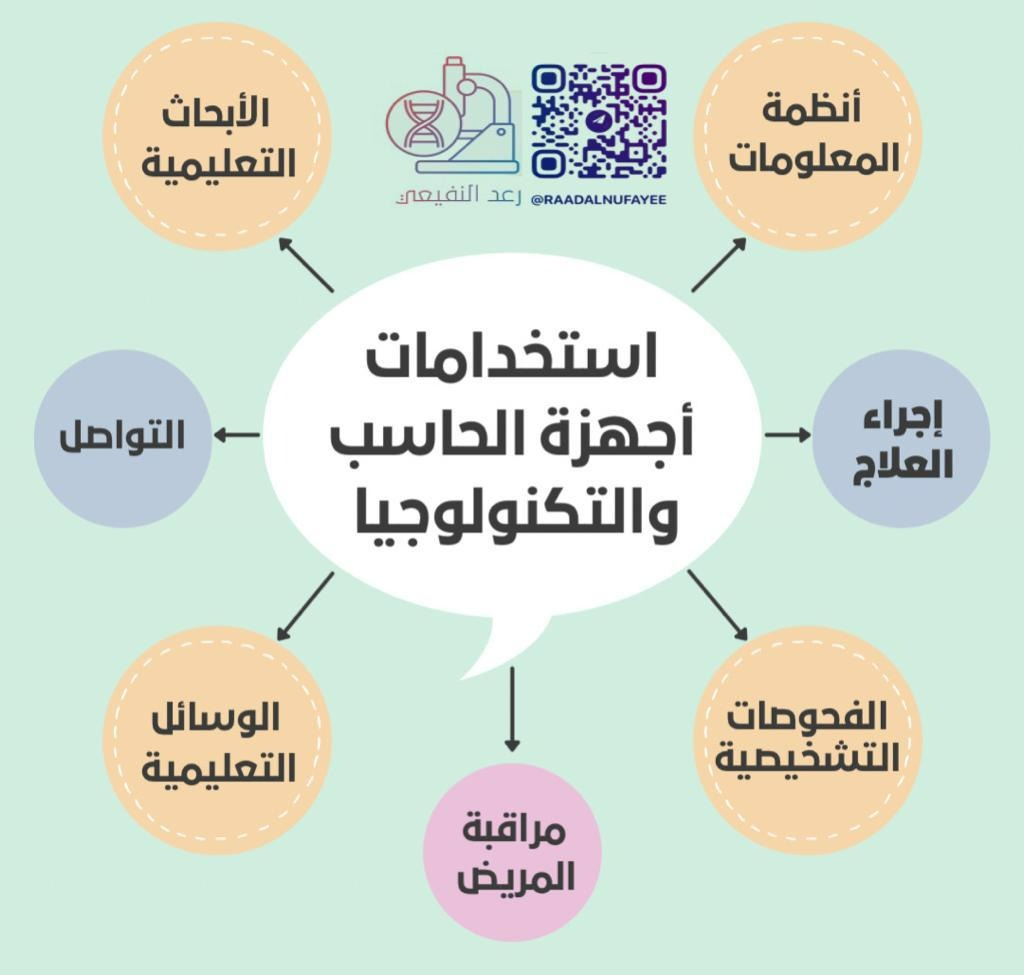 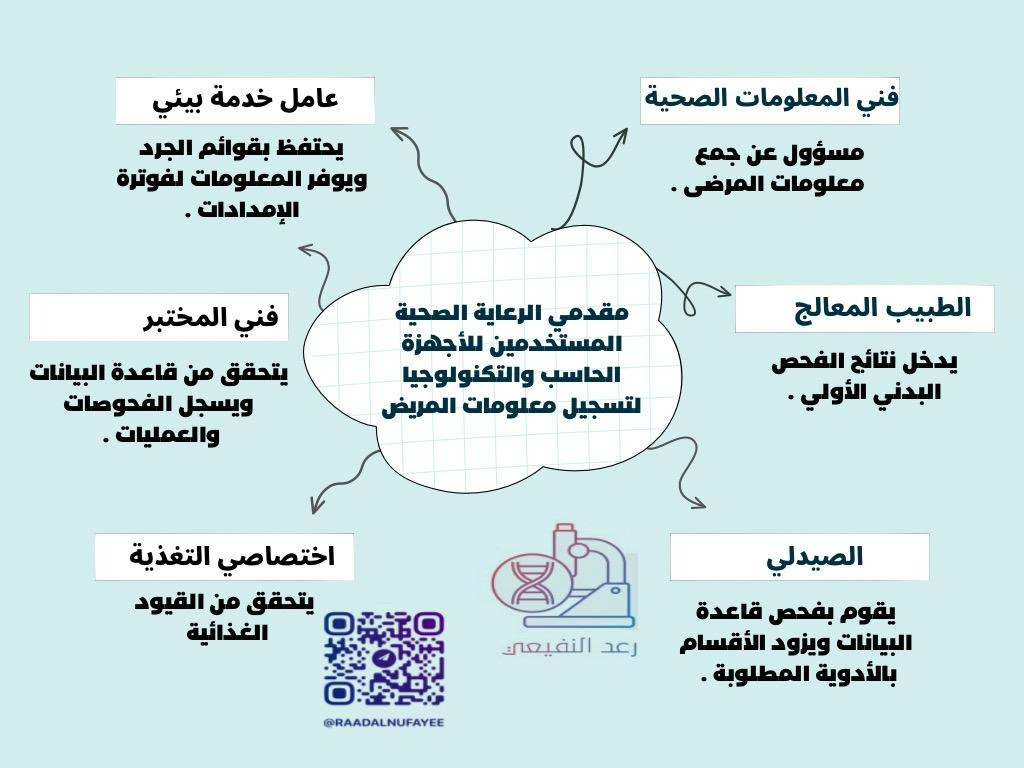 مبادئ العلوم الصحية 1-1
اثراءات الفصل 7+8+9
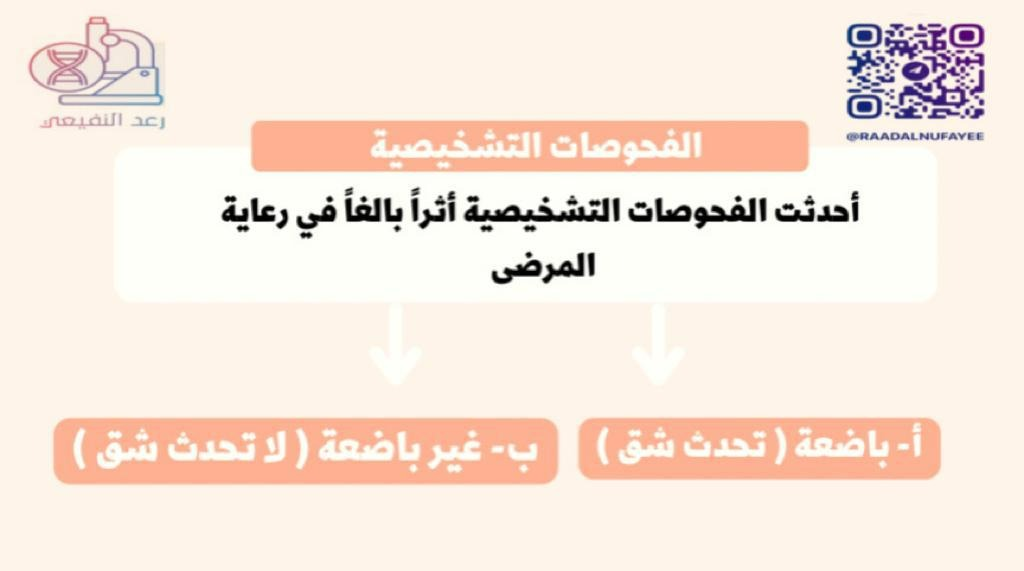 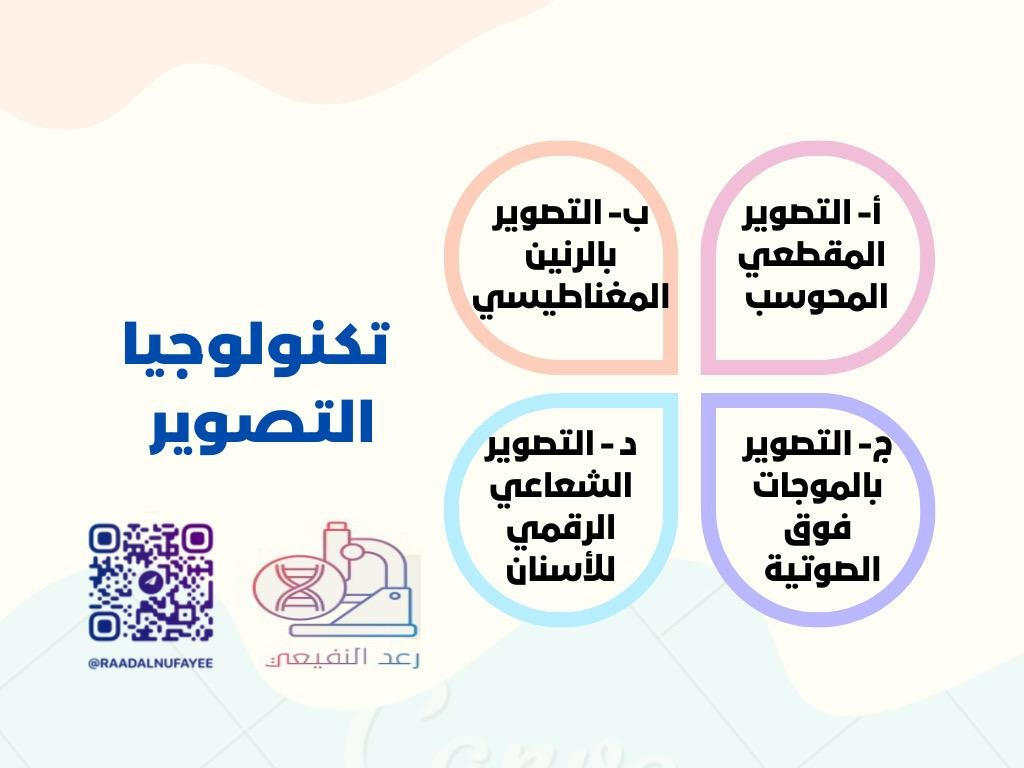 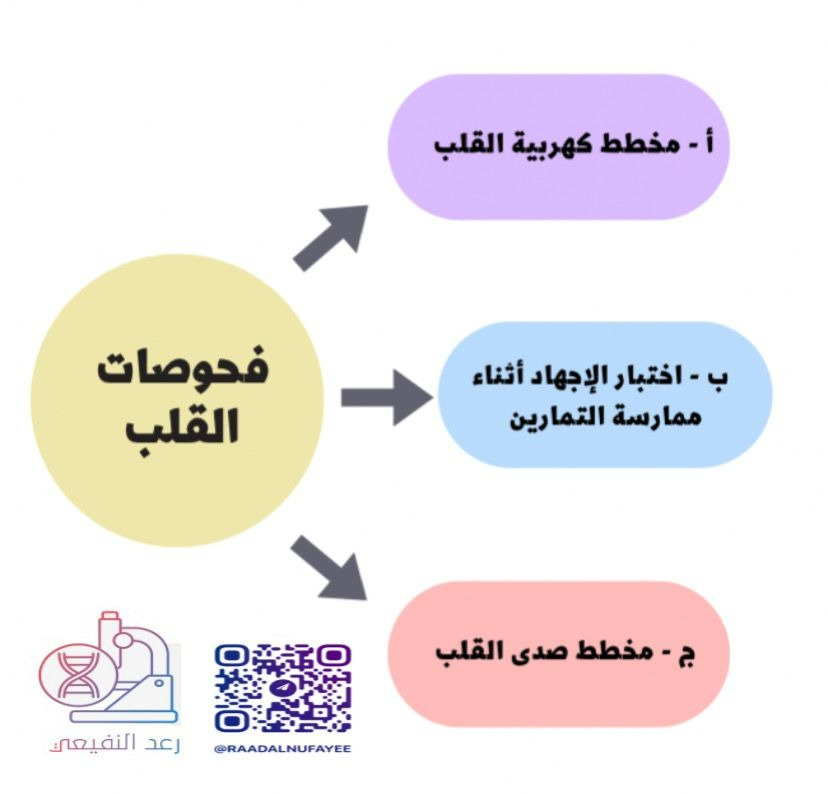 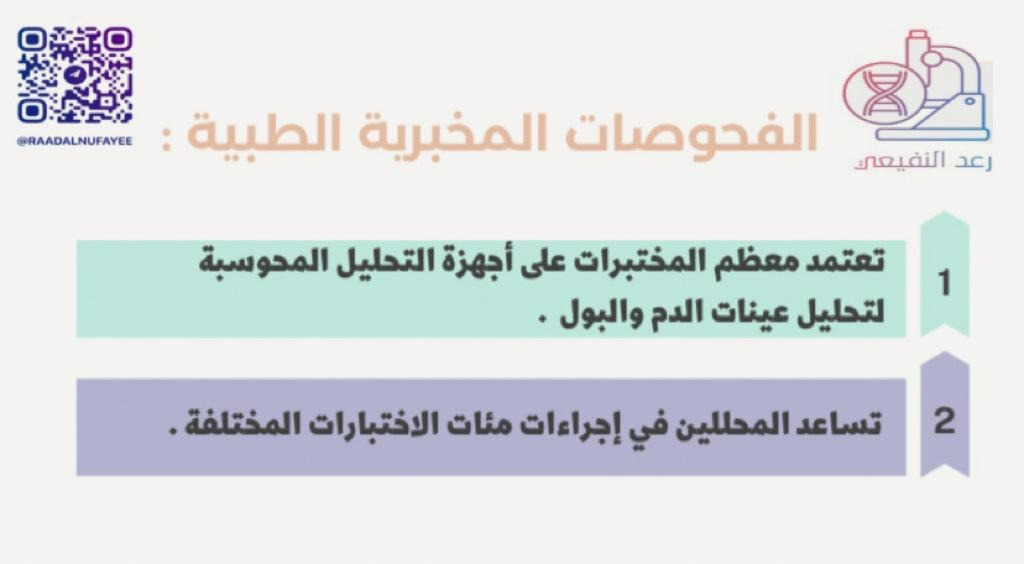 مبادئ العلوم الصحية 1-1
اثراءات الفصل 7+8+9
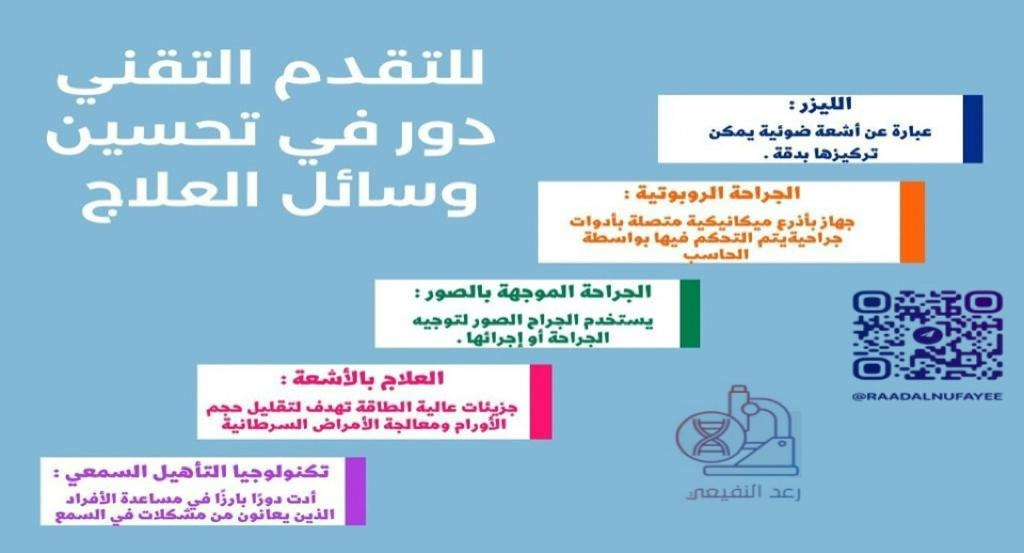 مبادئ العلوم الصحية 1-1
اثراءات الفصل 7+8+9
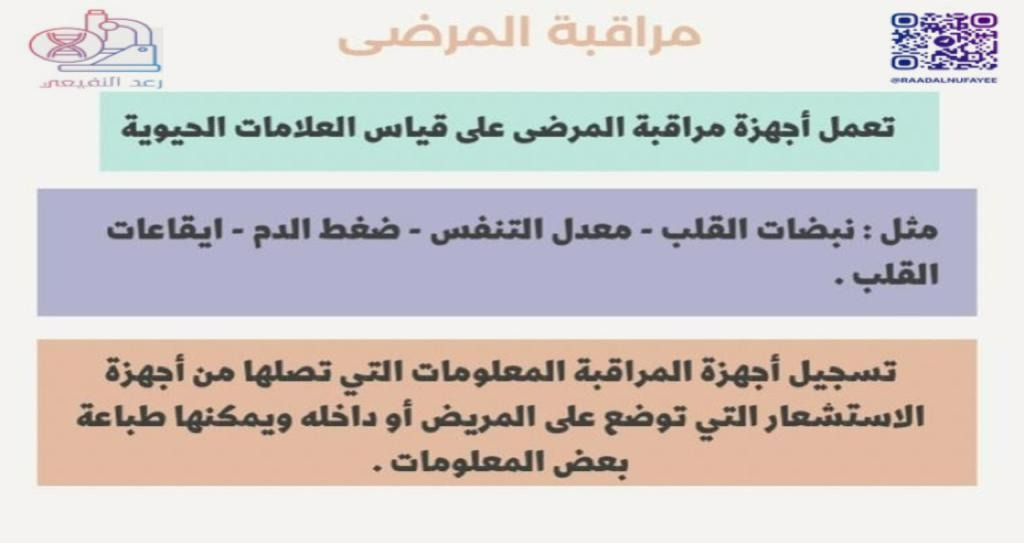 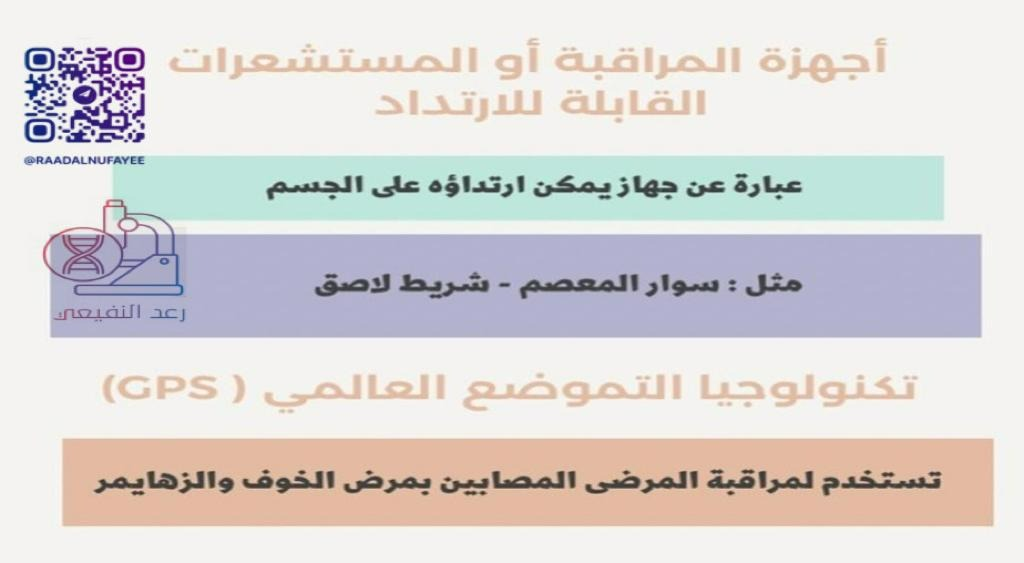 مبادئ العلوم الصحية 1-1
اثراءات الفصل 7+8+9
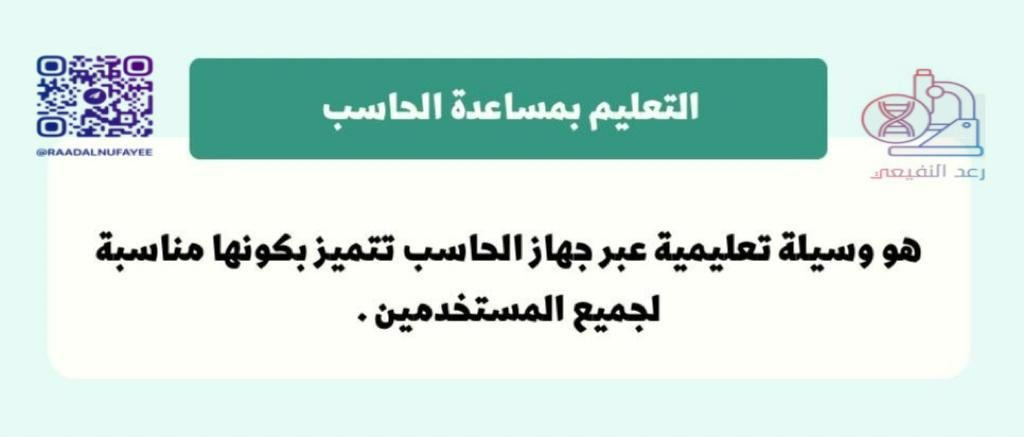 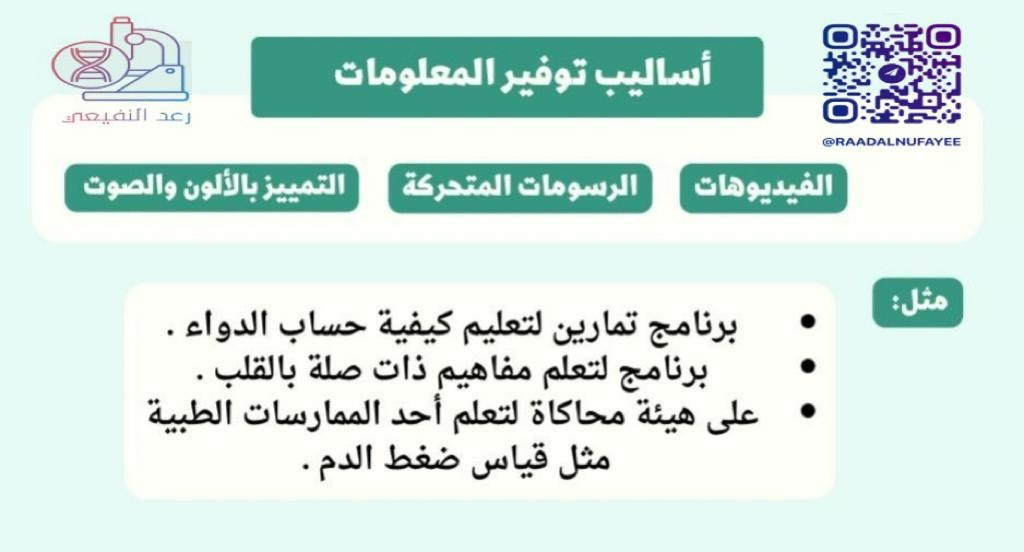 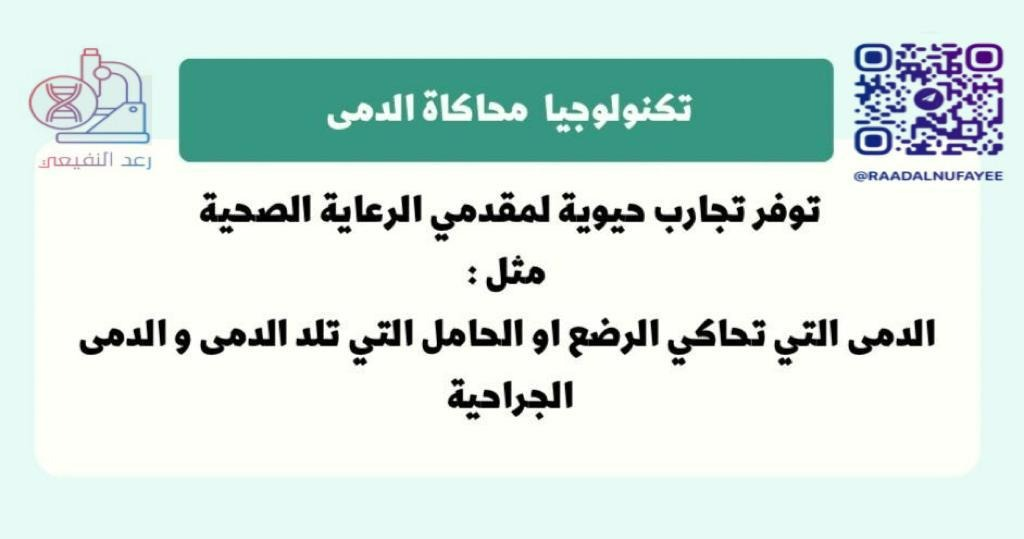 مبادئ العلوم الصحية 1-1
اثراءات الفصل 7+8+9
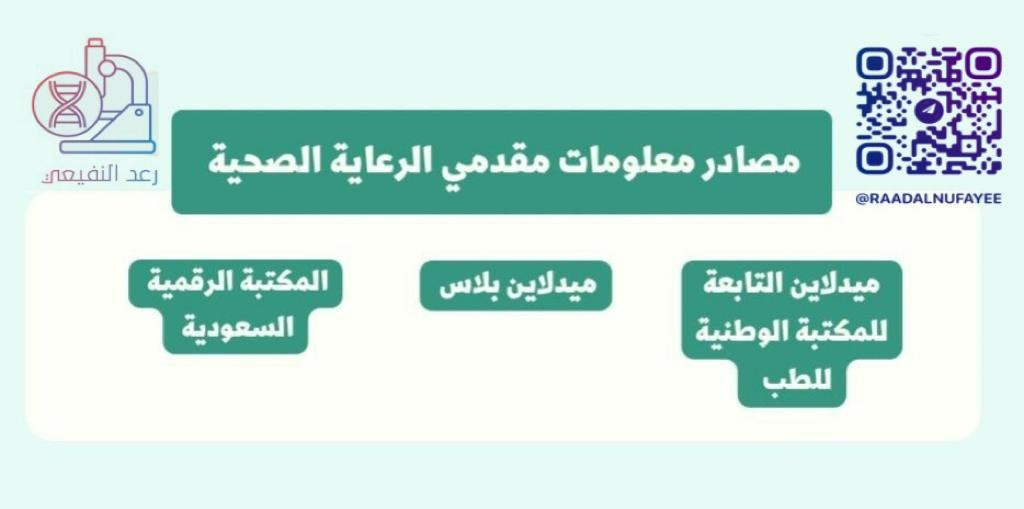 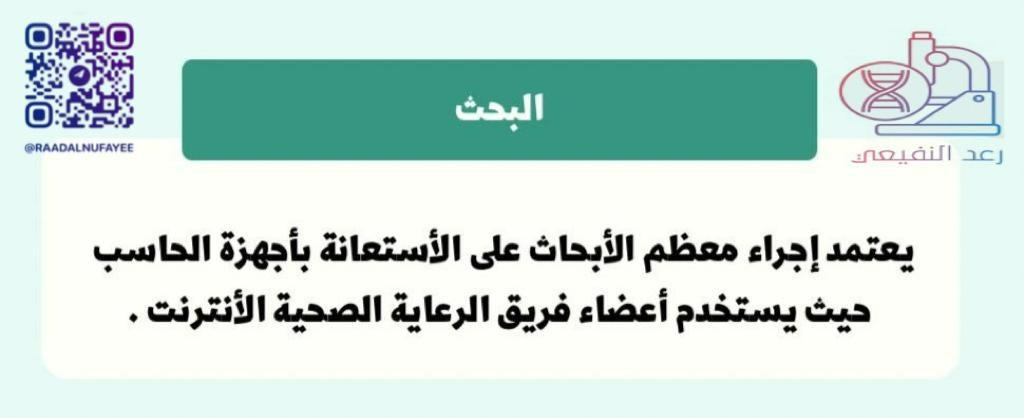 مبادئ العلوم الصحية 1-1
اثراءات الفصل 7+8+9
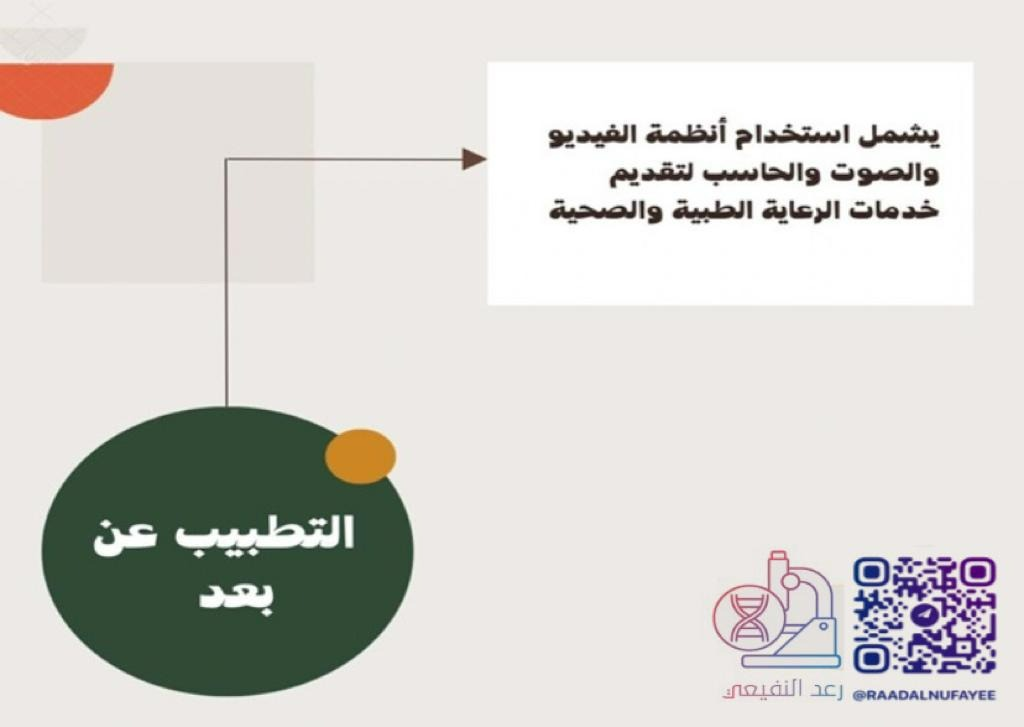 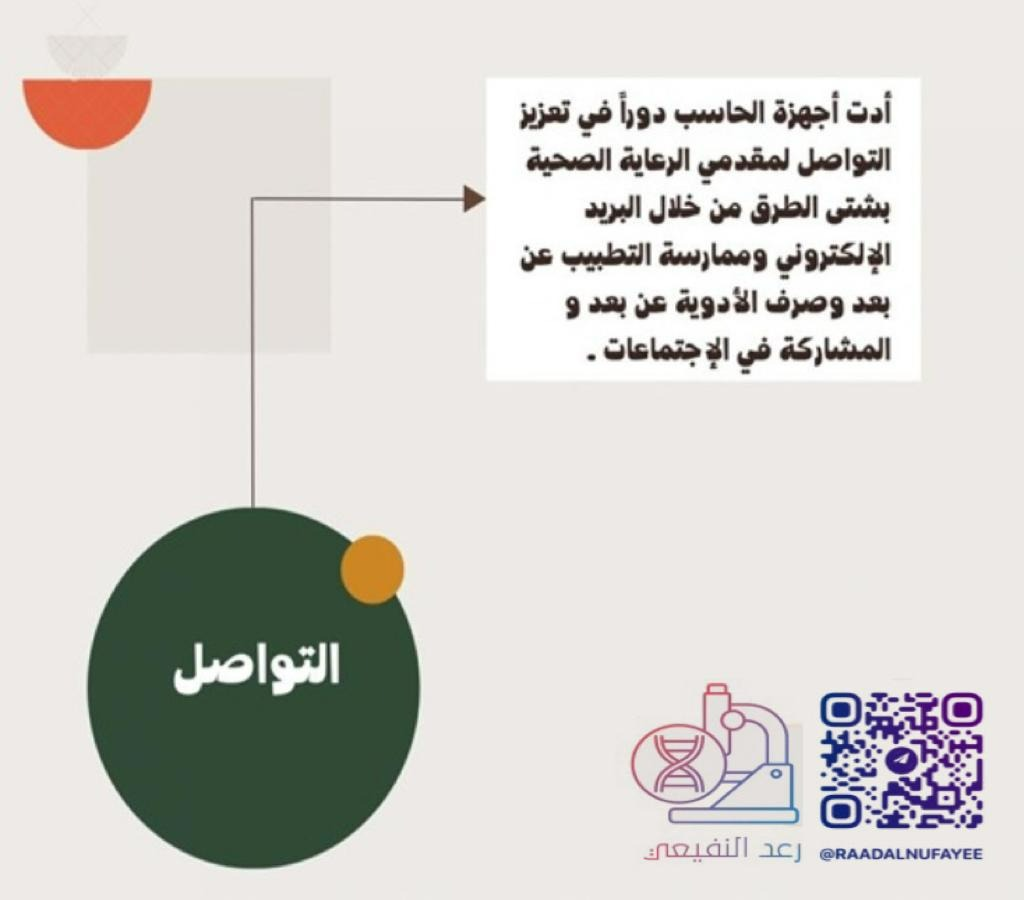 مبادئ العلوم الصحية 1-1
اثراءات الفصل 7+8+9
رجائي لكم بالتوفيق ....